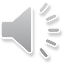 Raccolta delle oliveEUSCITA DIDATTICA « AL FRANTOIO»
Scuola dell’ Infanzia 
SOTTOFERROVIA I.C. CROSIA-MIRTO
A.S. 2019/20
Queste bellissime giornate hanno  permesso ai nostri bambini di sperimentare momenti di cooperazione e condivisione. 
Tutti insieme, con la raccolta delle olive e l’uscita didattica al  frantoio, hanno appreso il processo  di trasformazione delle olive in olio. 
Muovendosi dall’esperienza reale e dalla possibilità  di strutturare percorsi nell’ambiente naturale per arrivare all’acquisizione delle competenze.
 ( competenza personale, sociale e capacità di imparare ad imparare; competenza imprenditoriale; competenza matematica e competenza in scienze, tecnologie e ingegneria.)
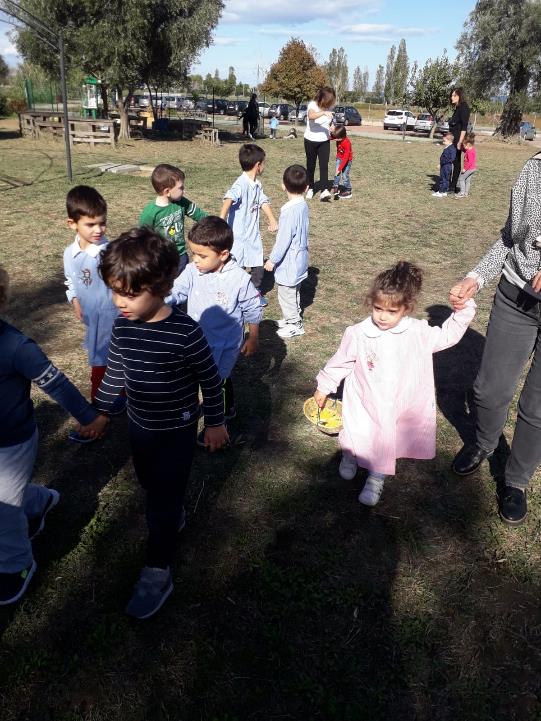 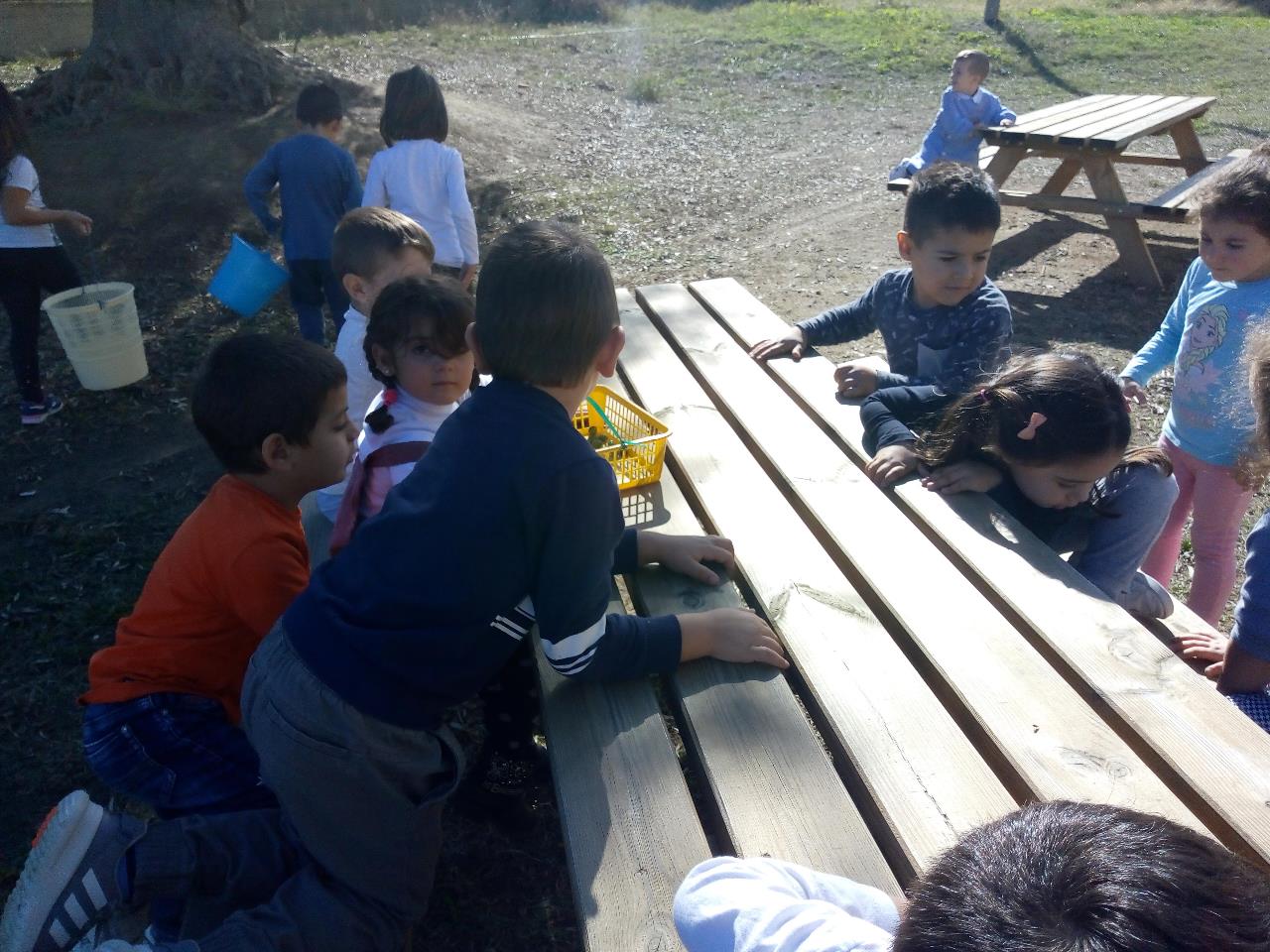 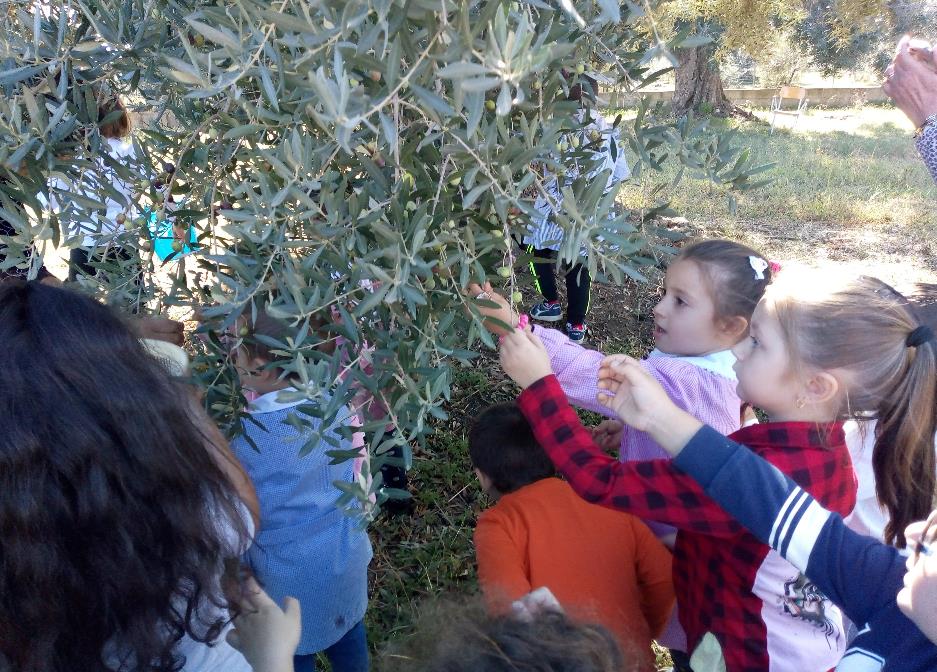 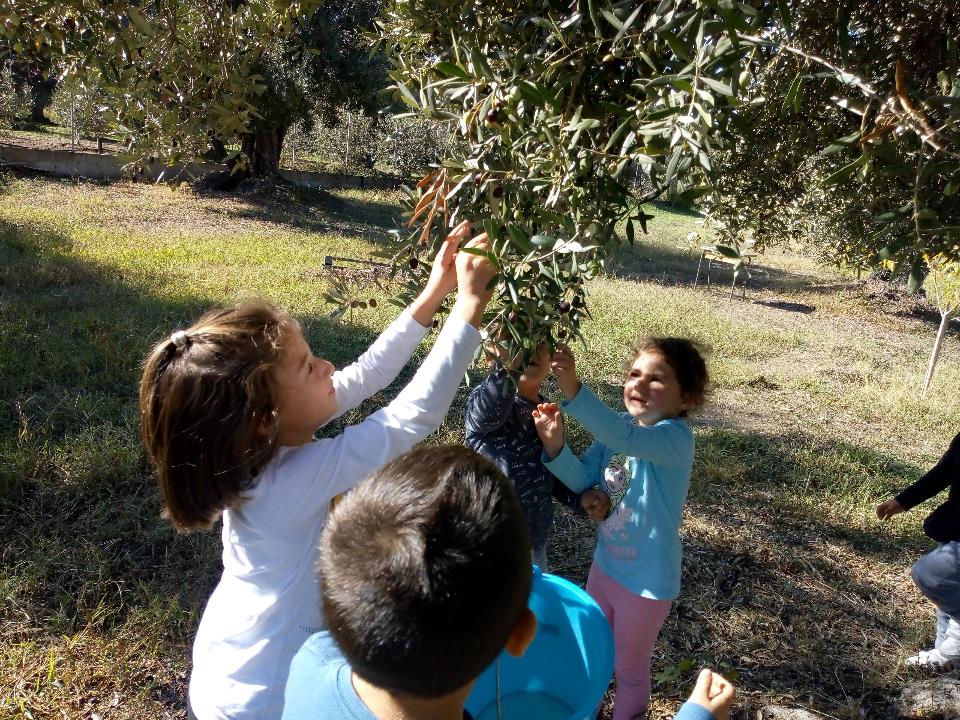 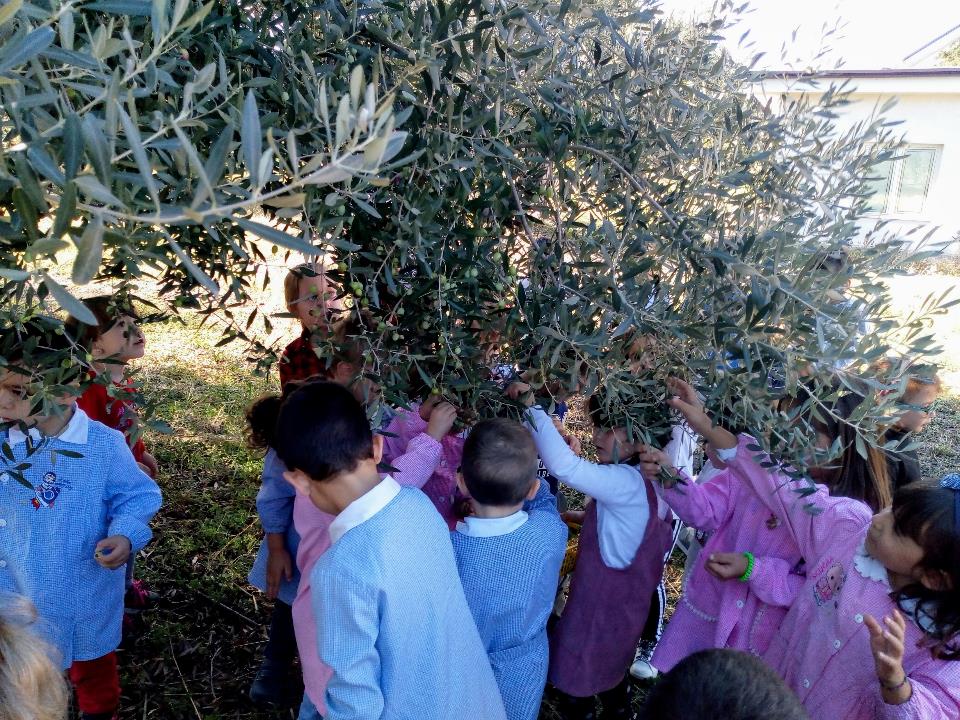 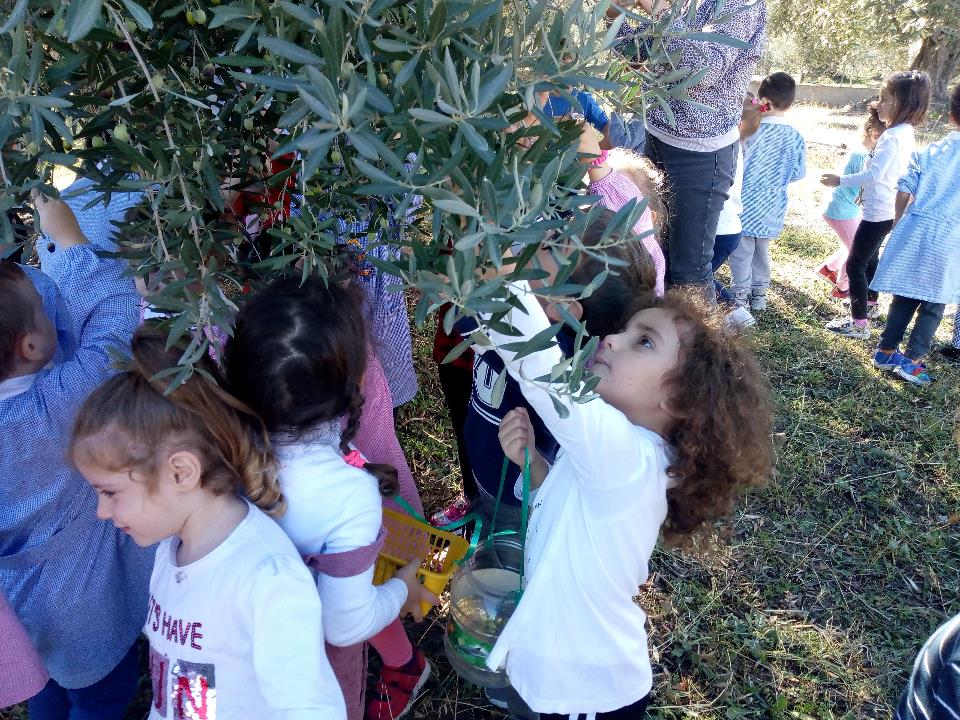 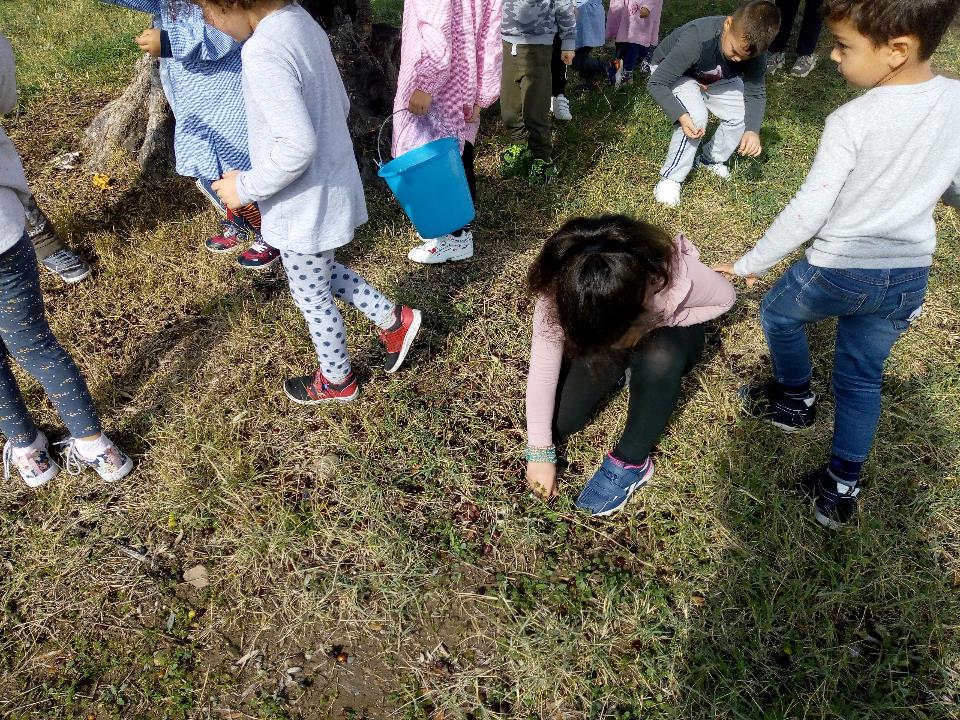 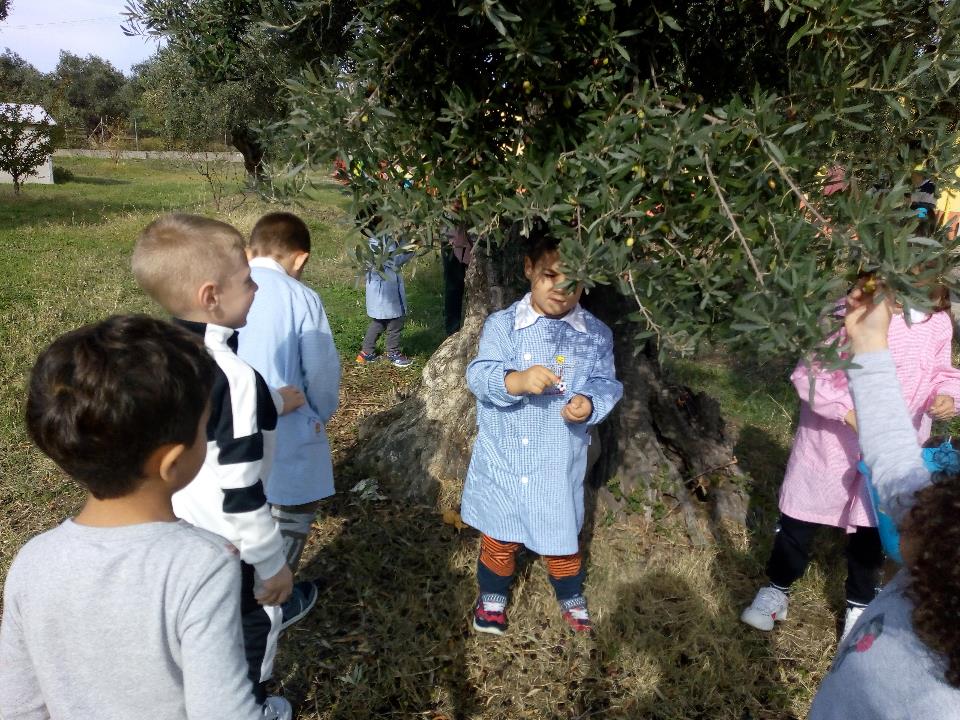 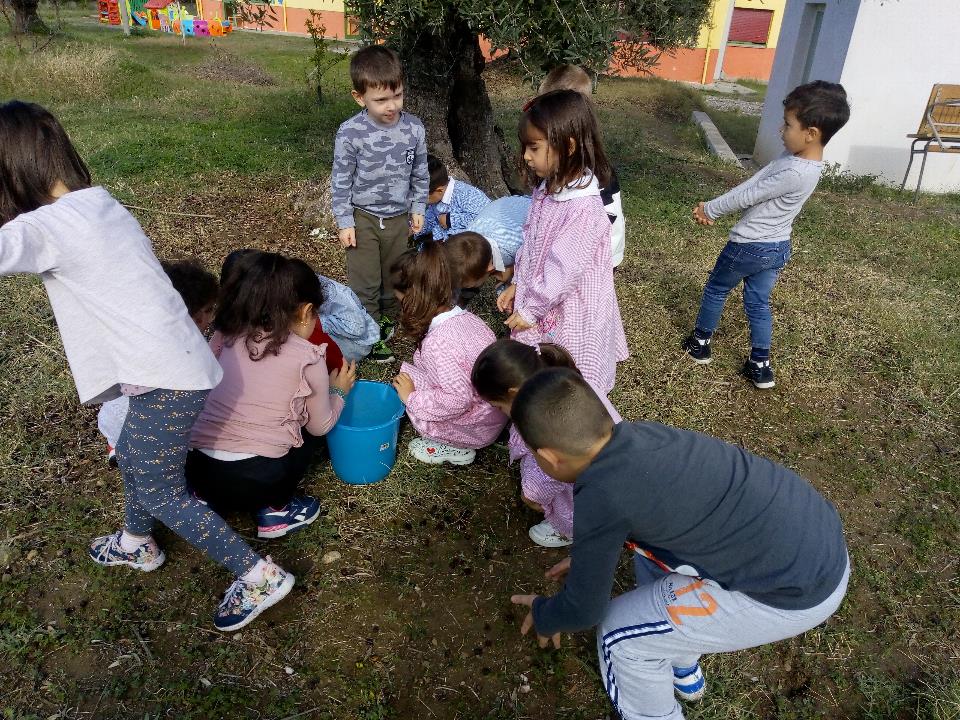 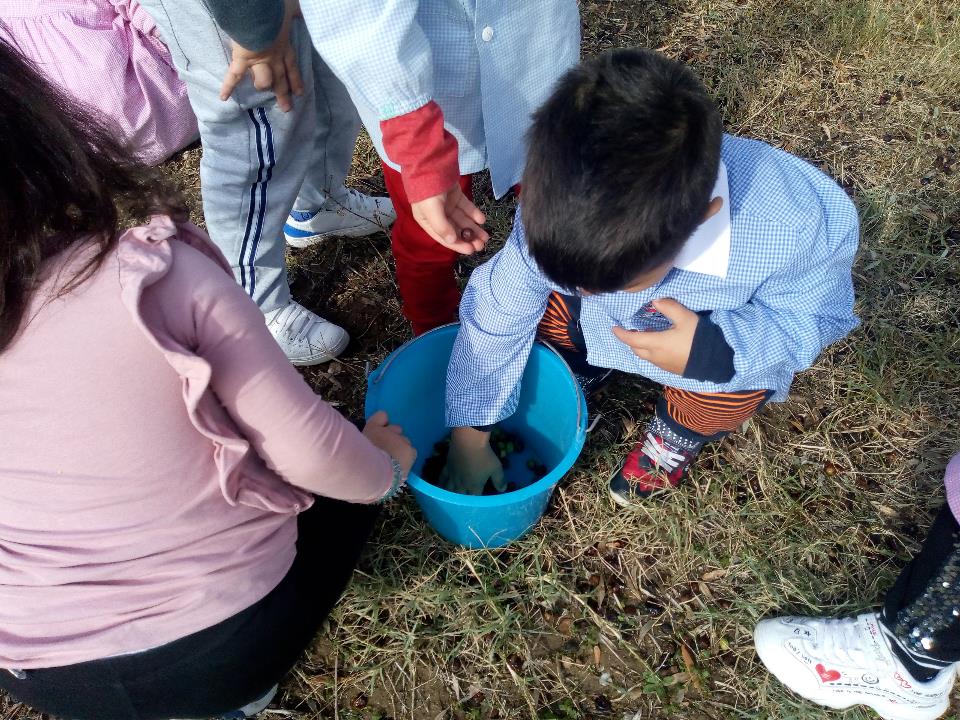 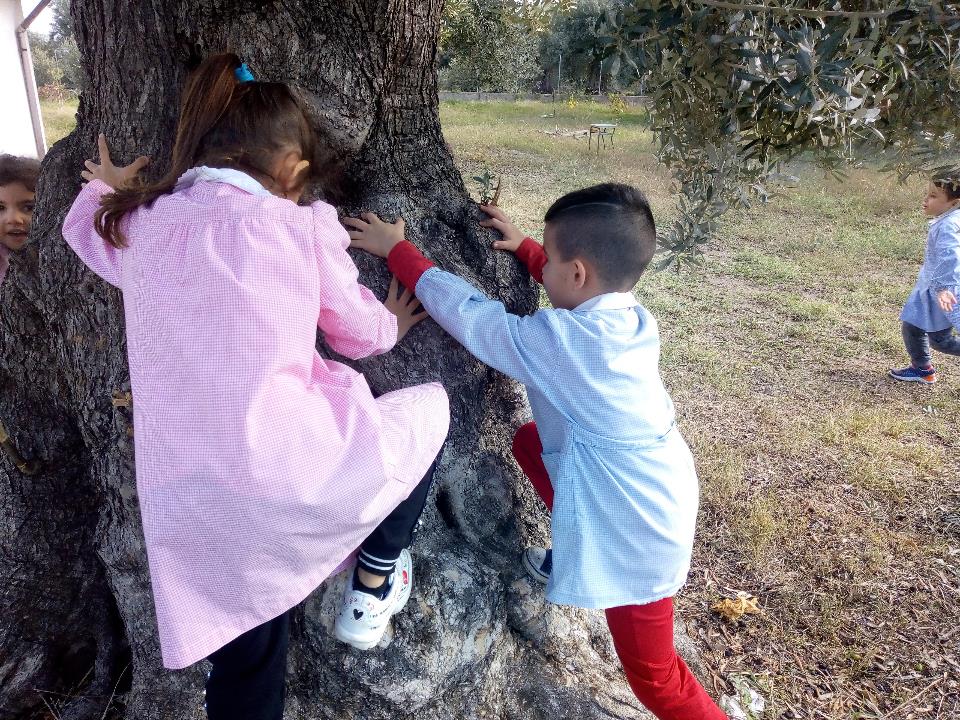 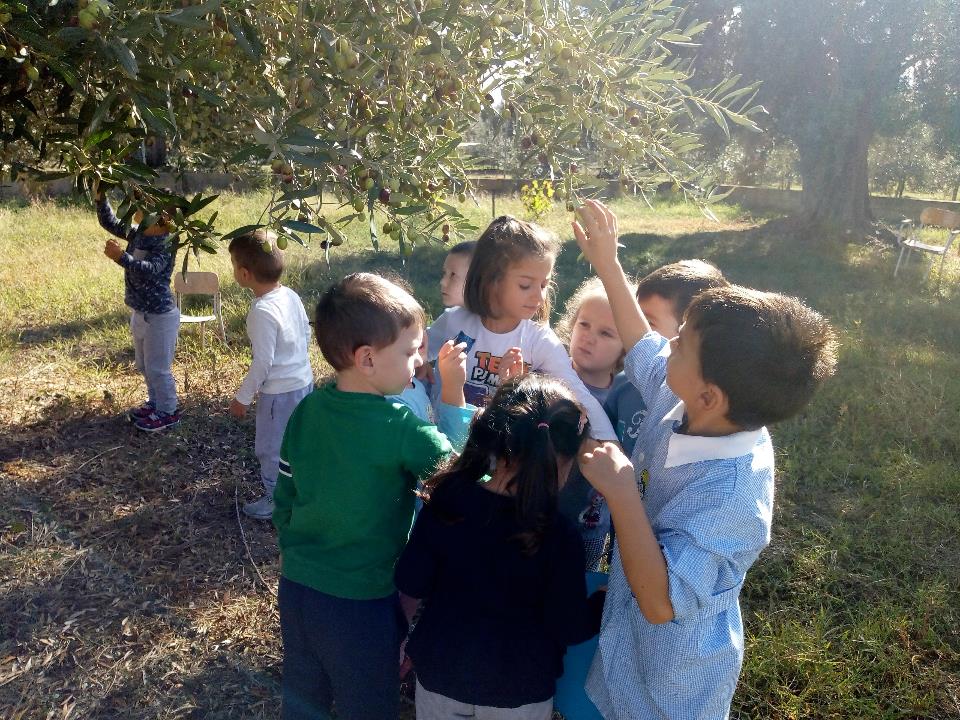 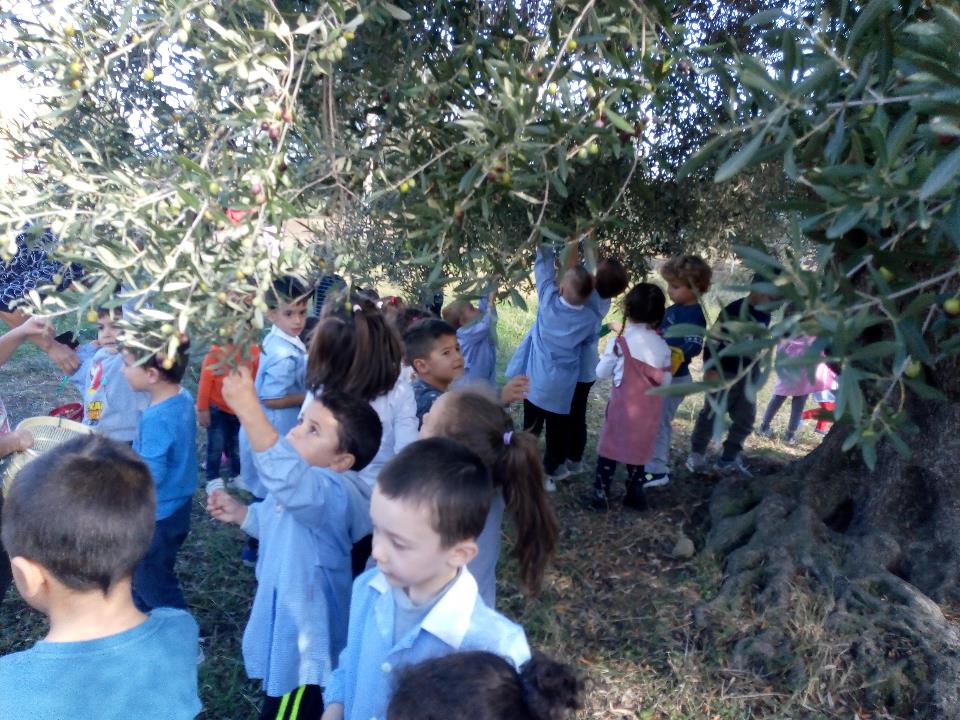 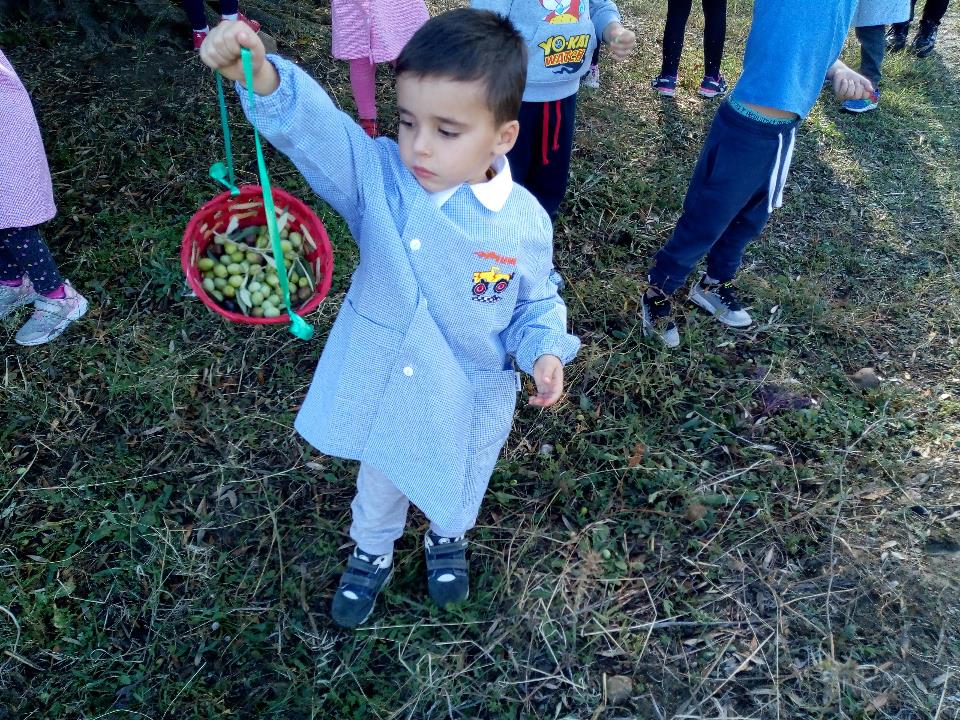 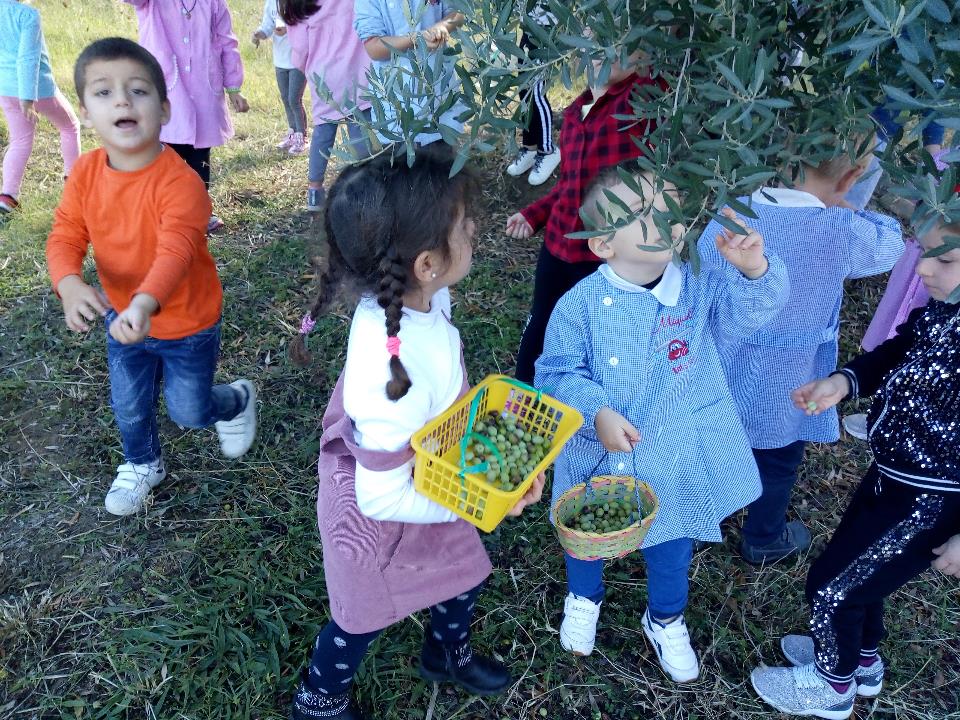 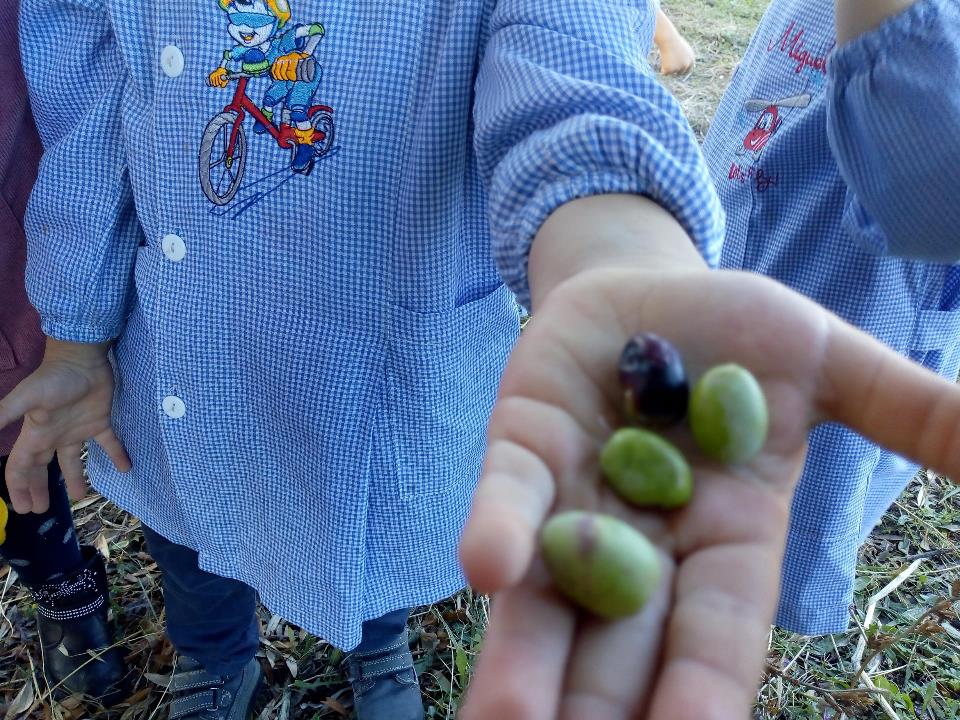 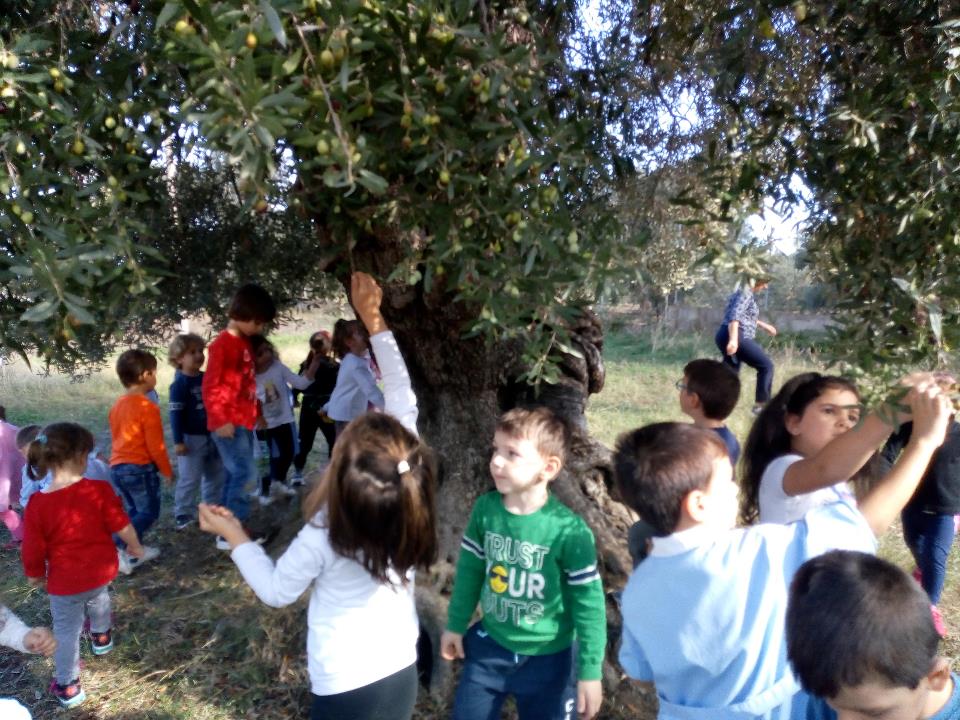 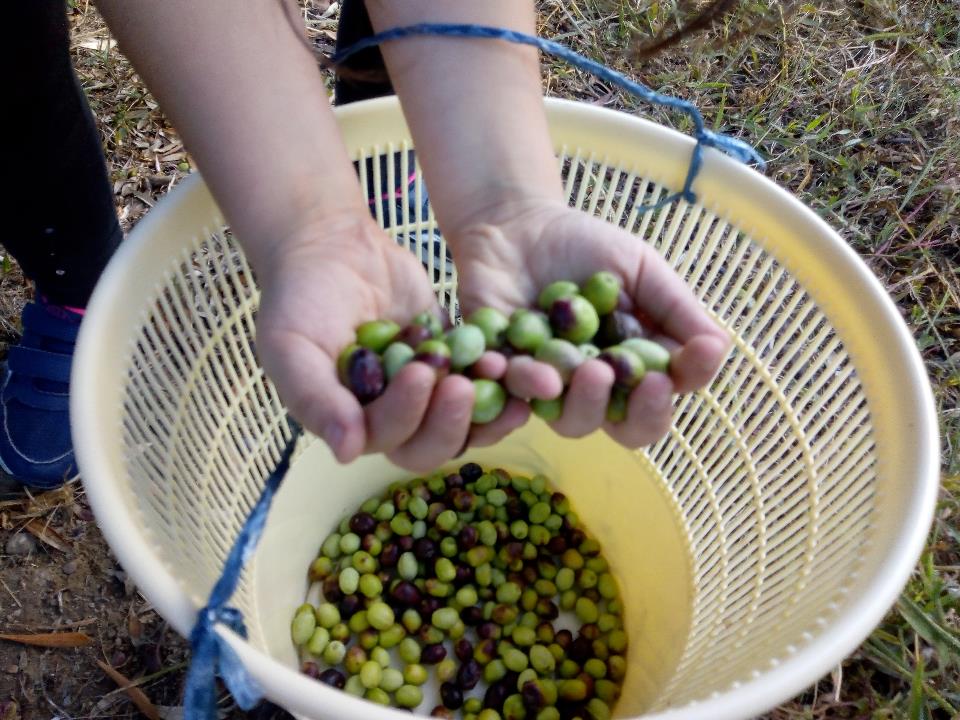 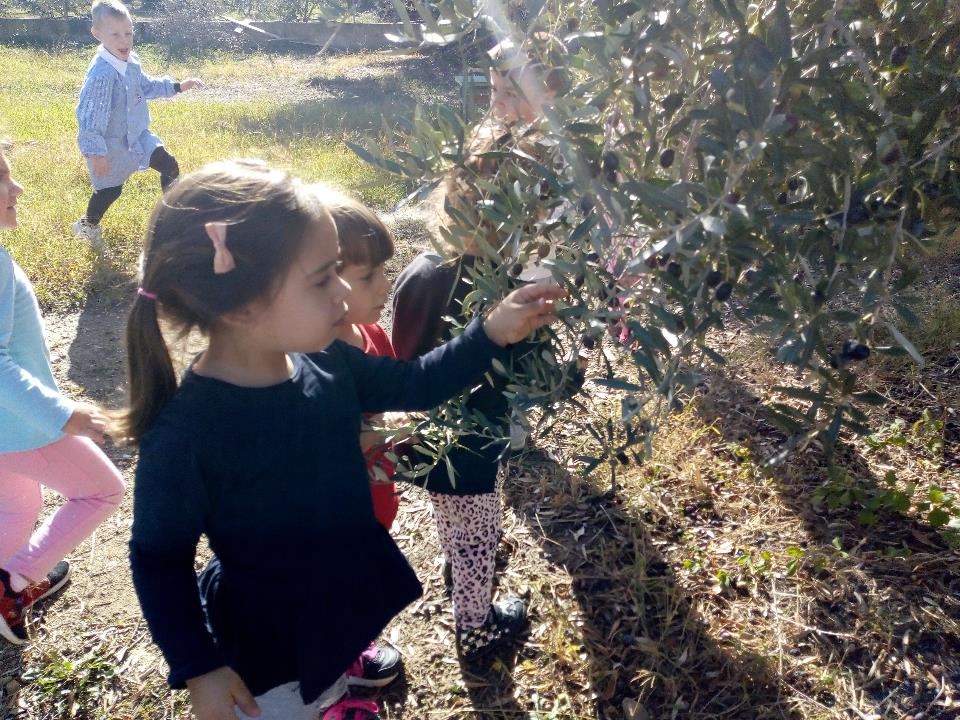 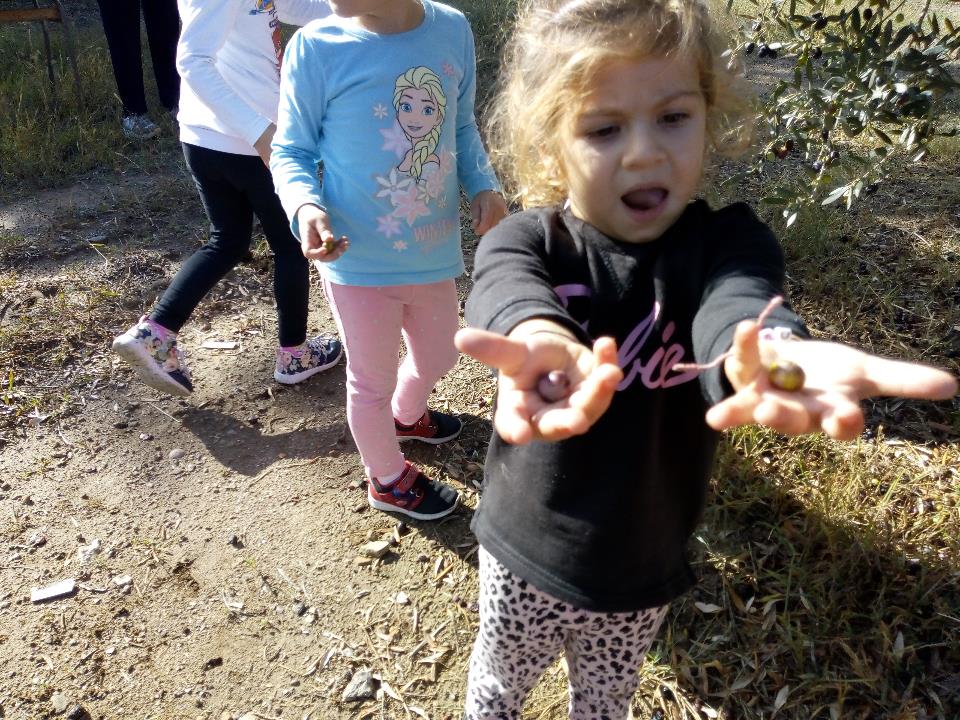 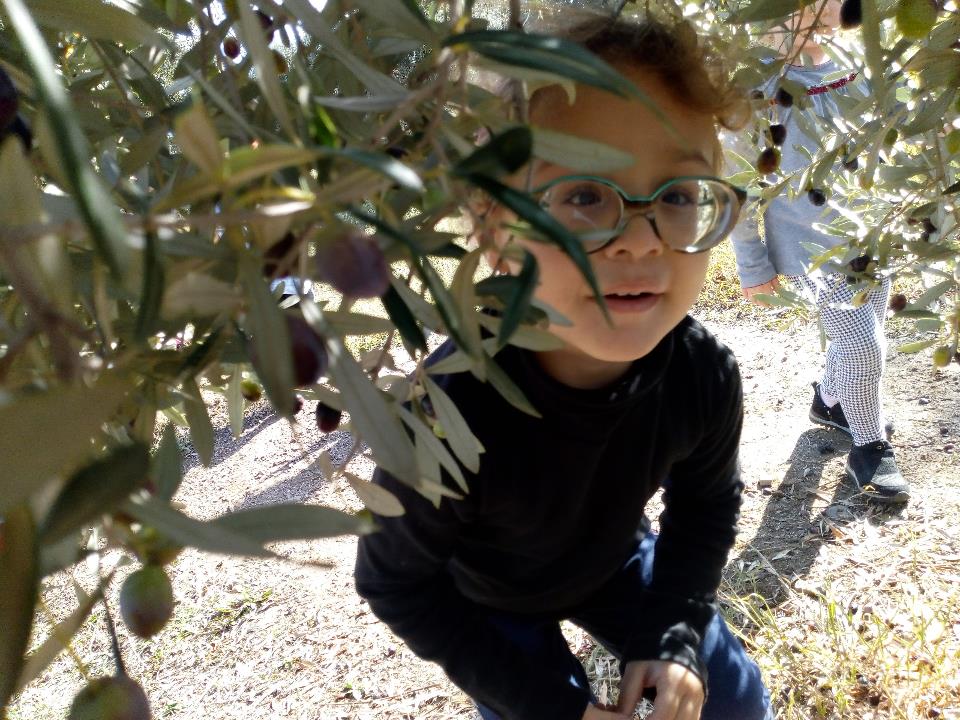 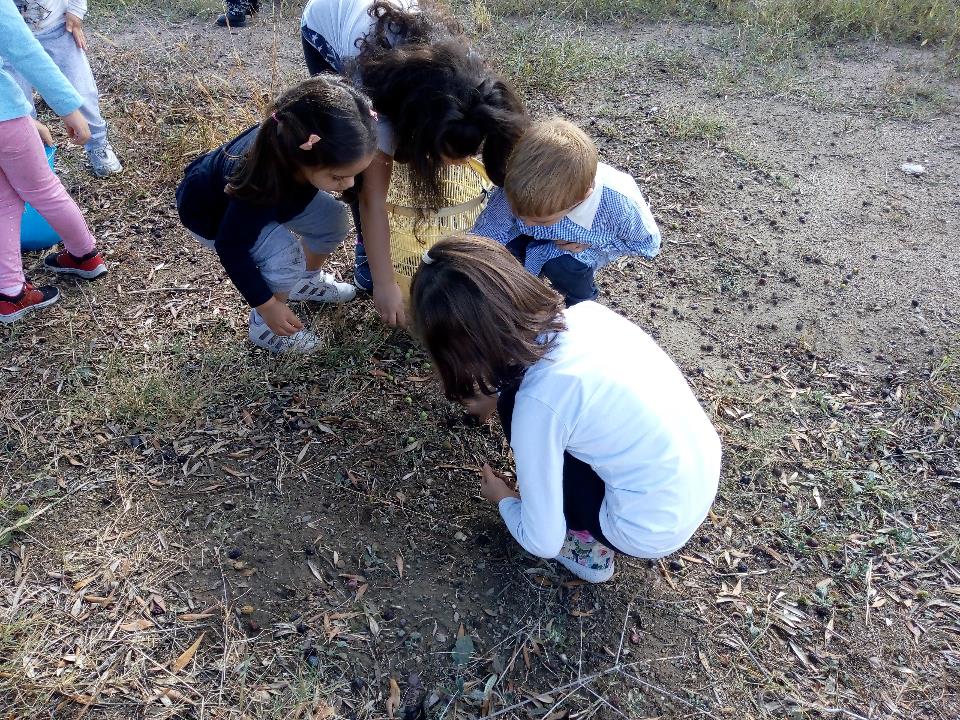 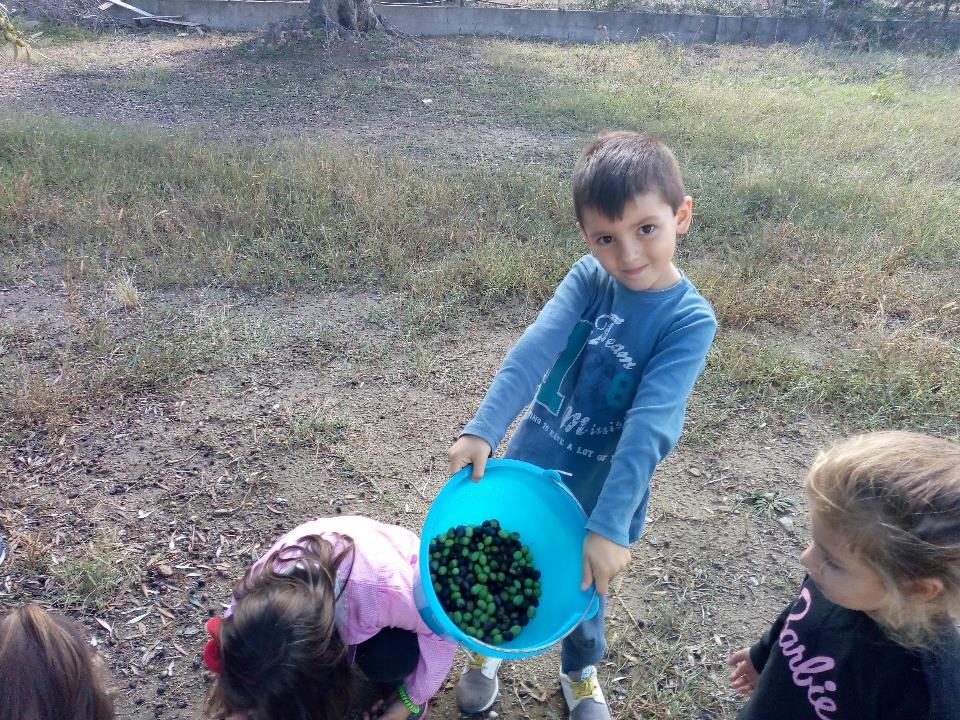 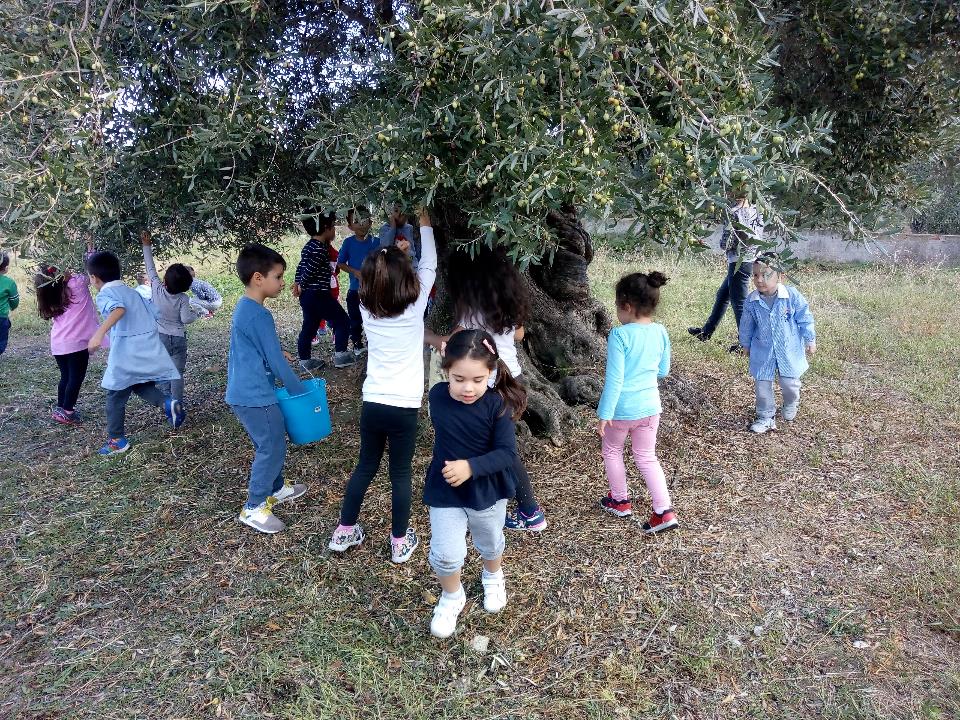 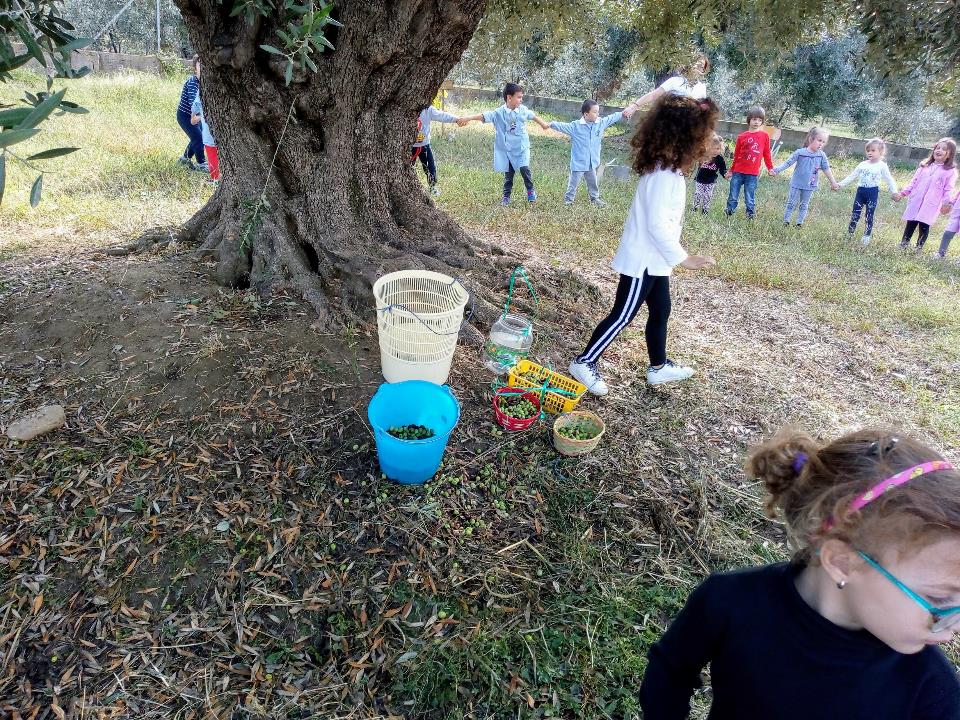 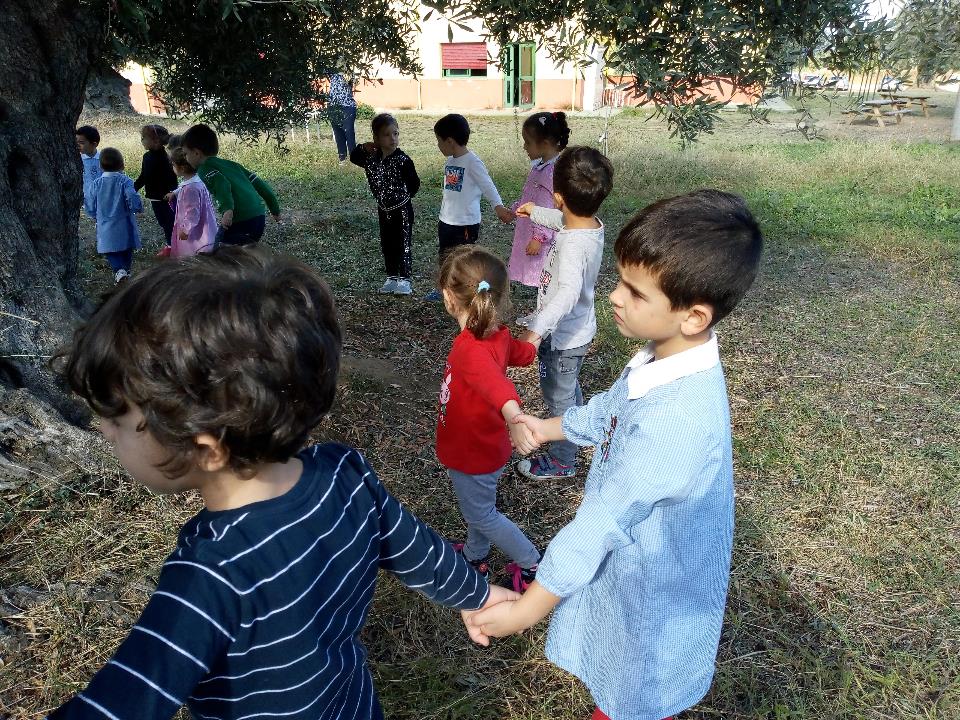 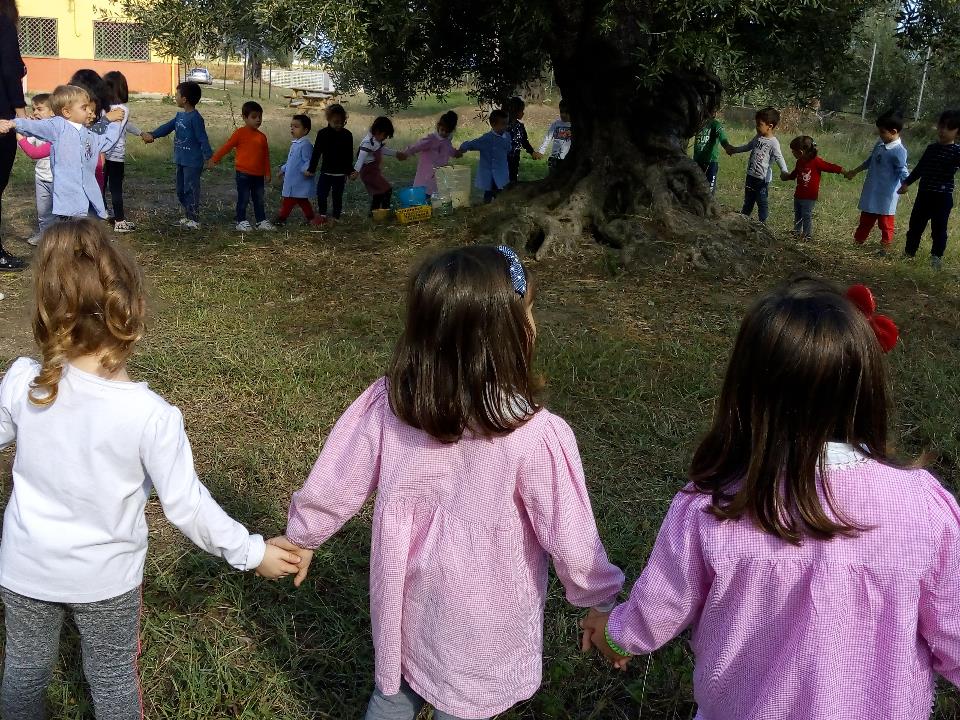 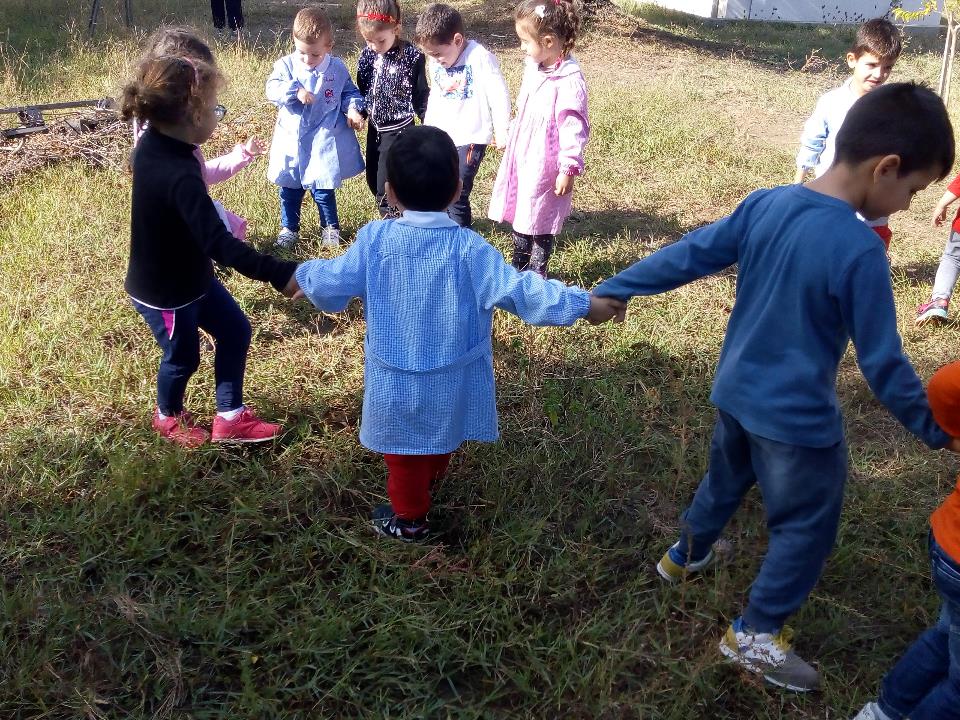 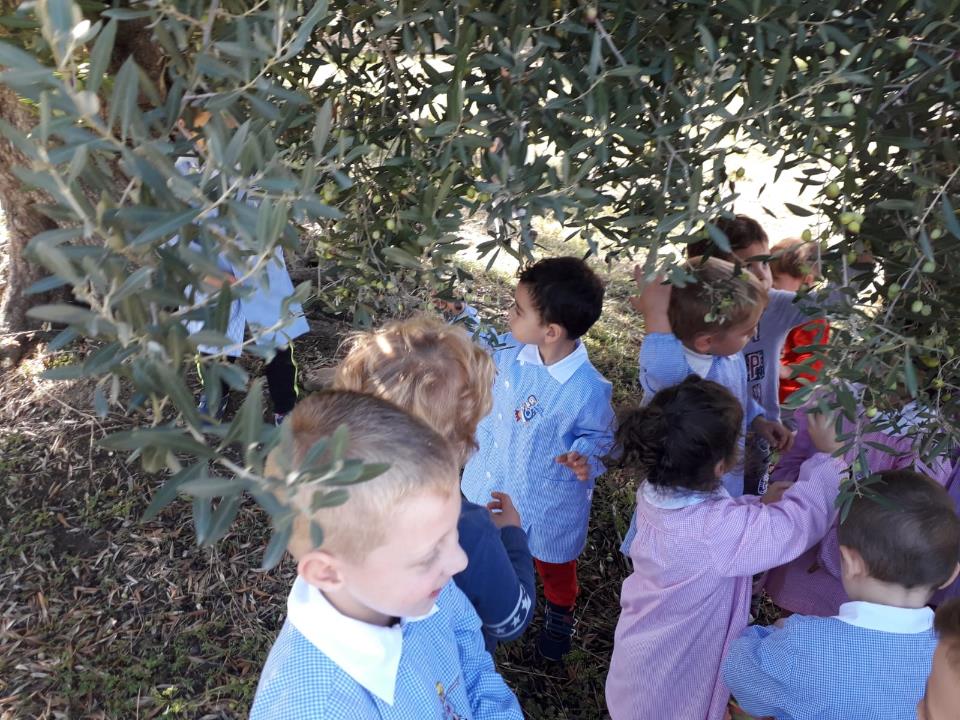 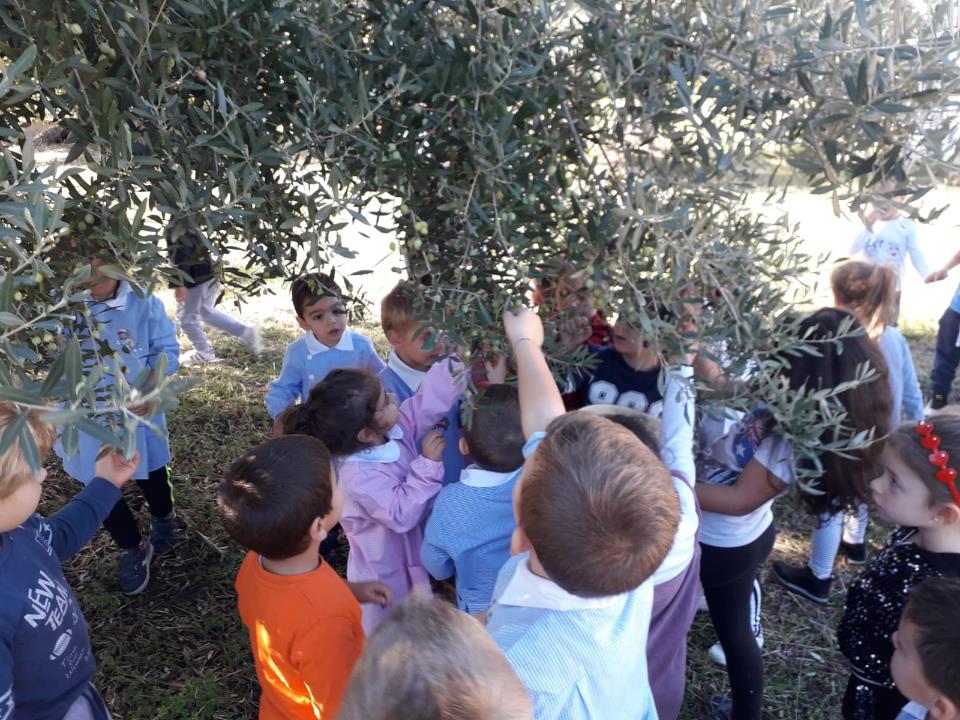 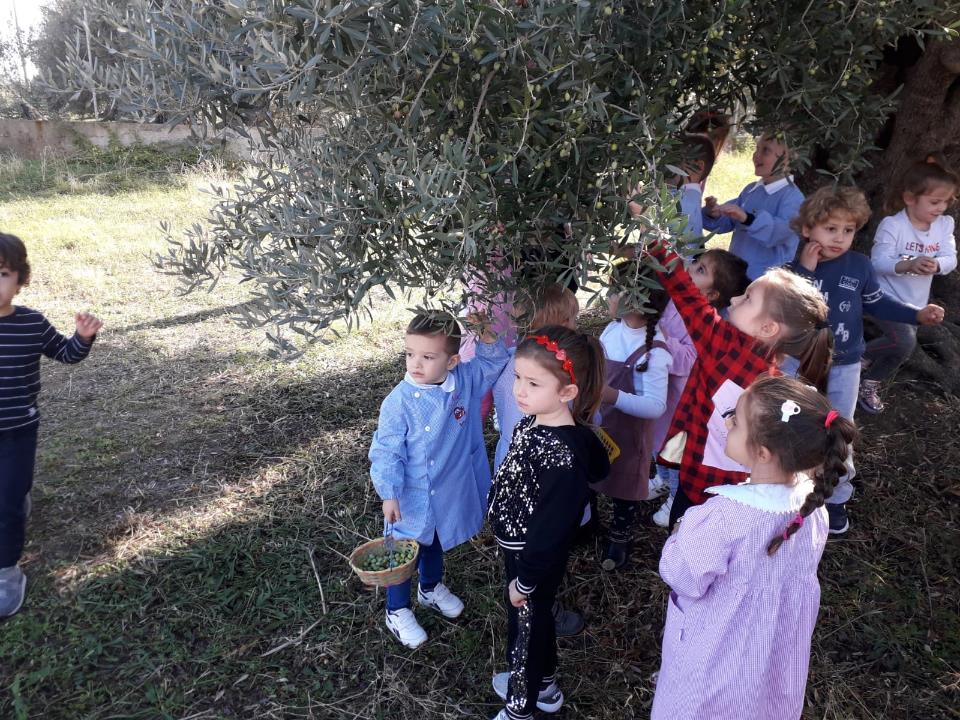 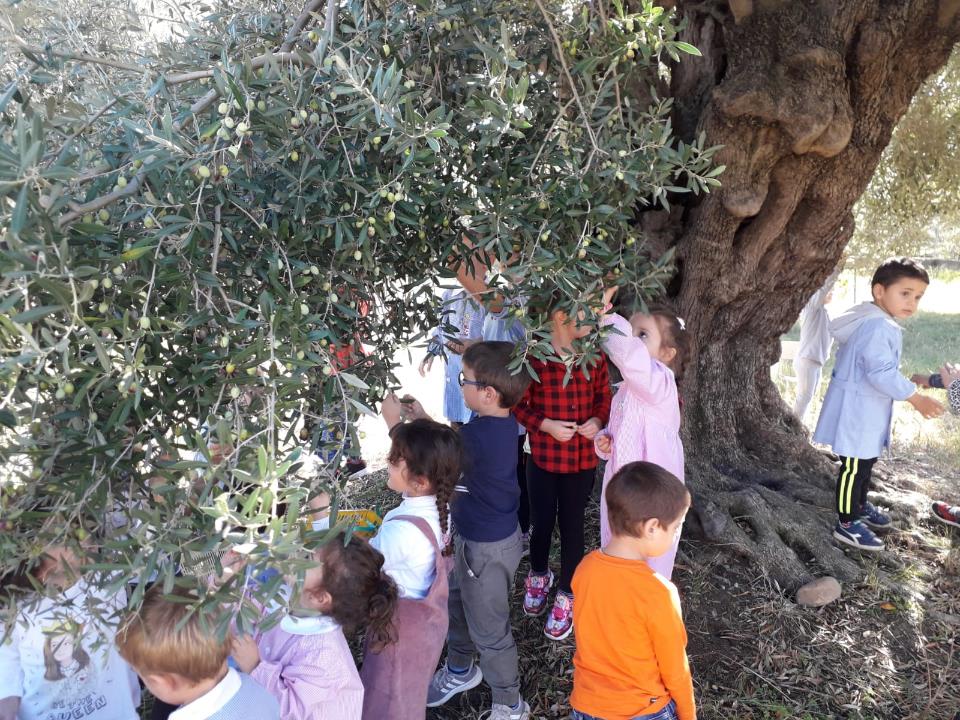 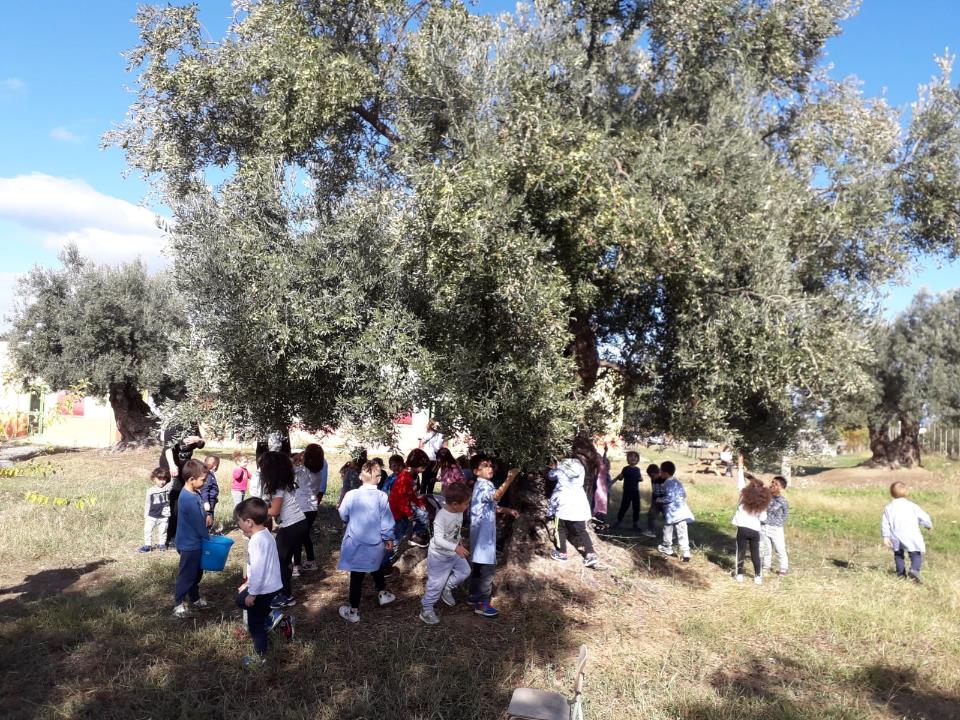 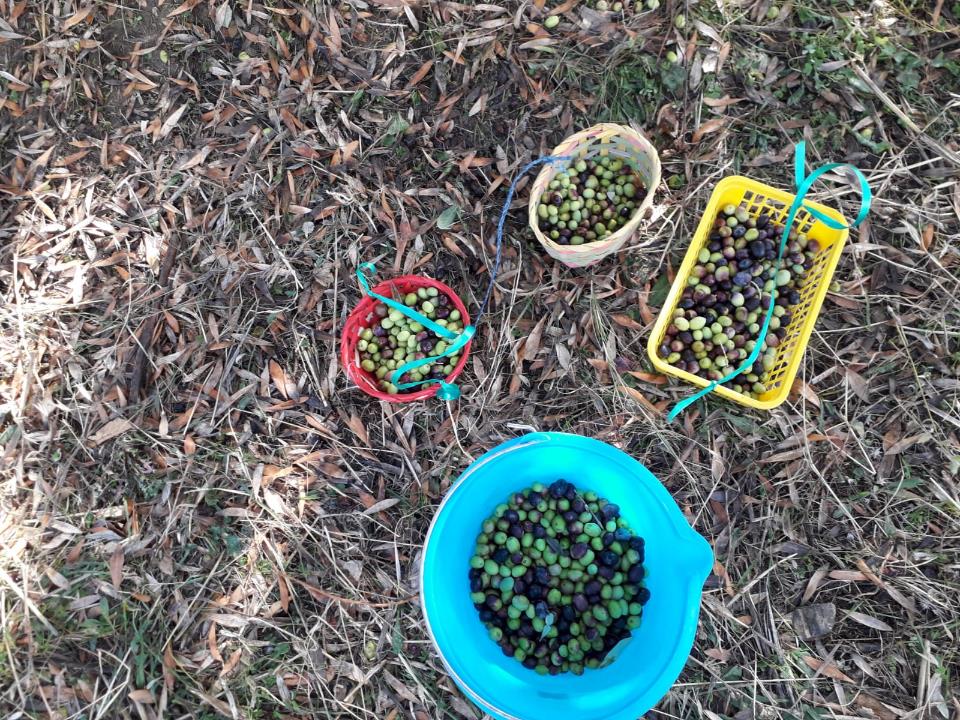 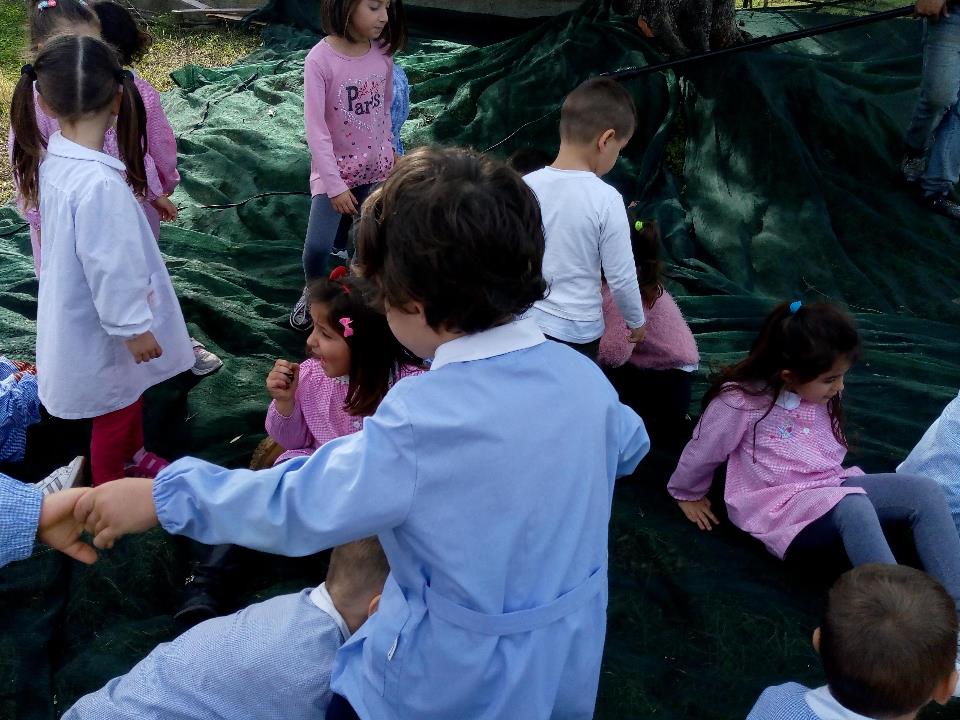 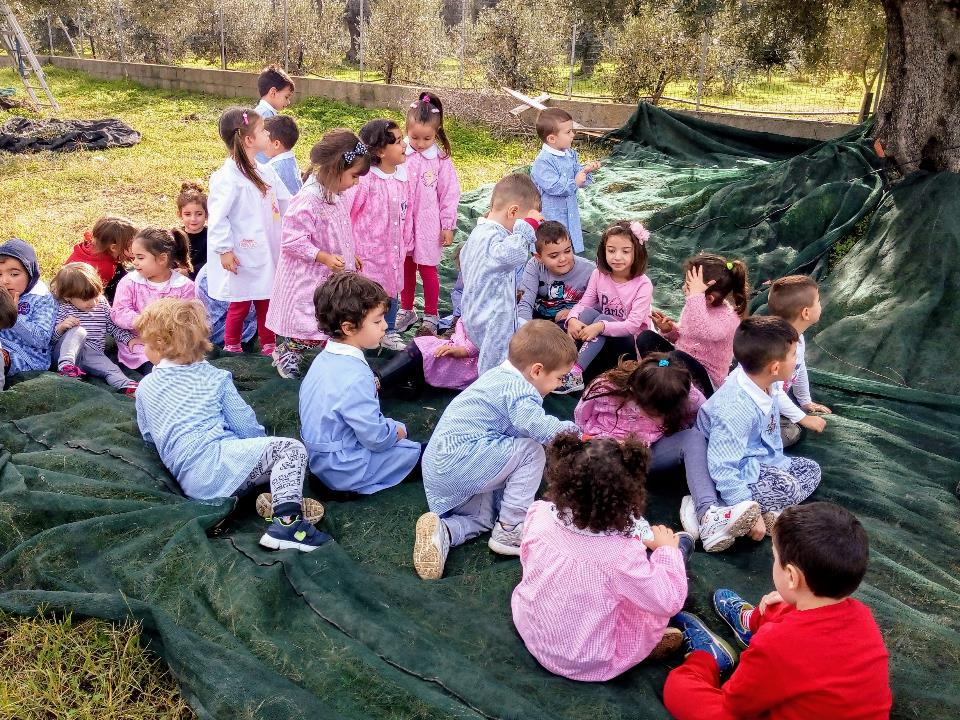 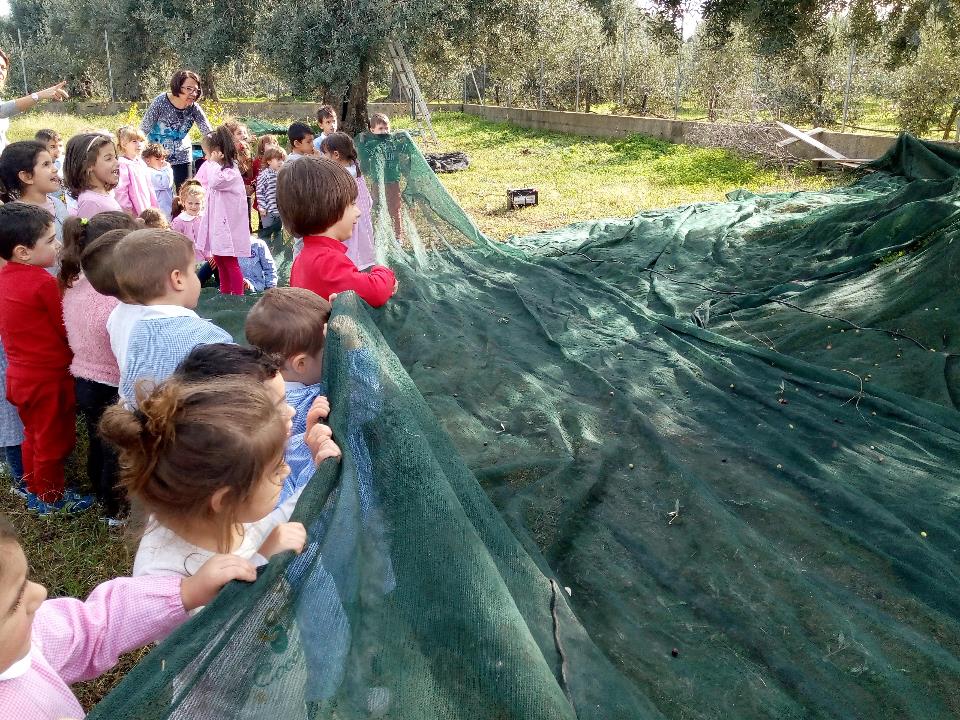 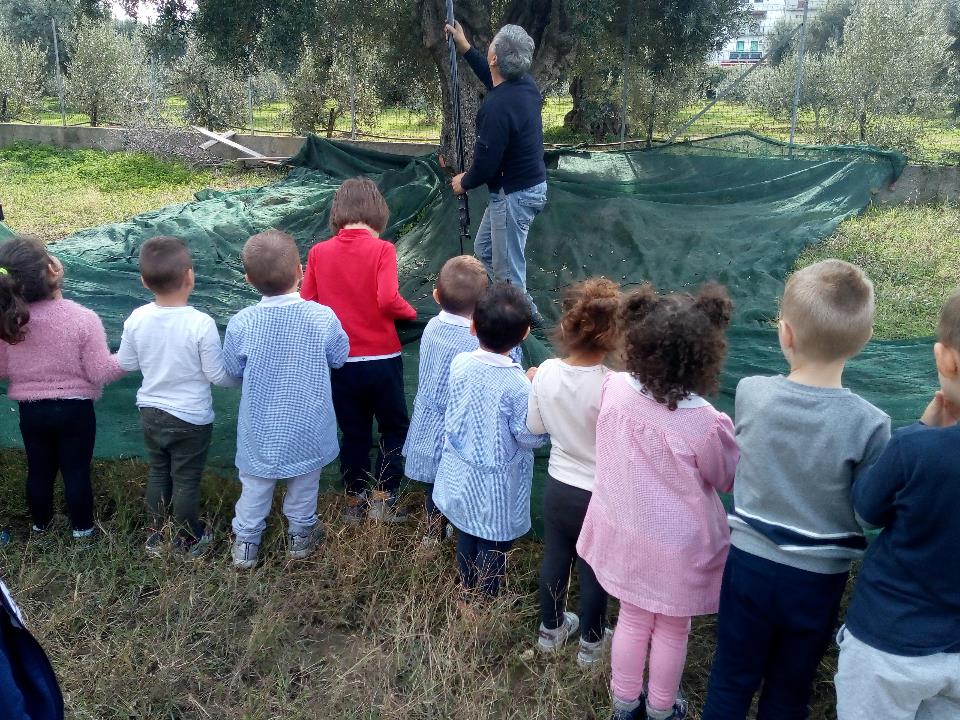 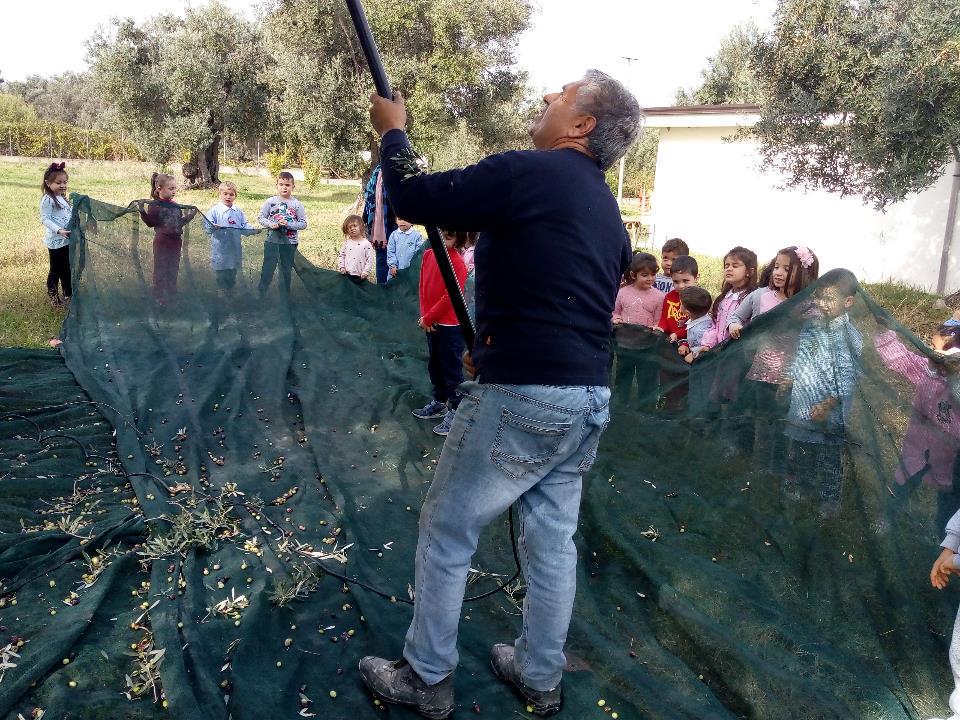 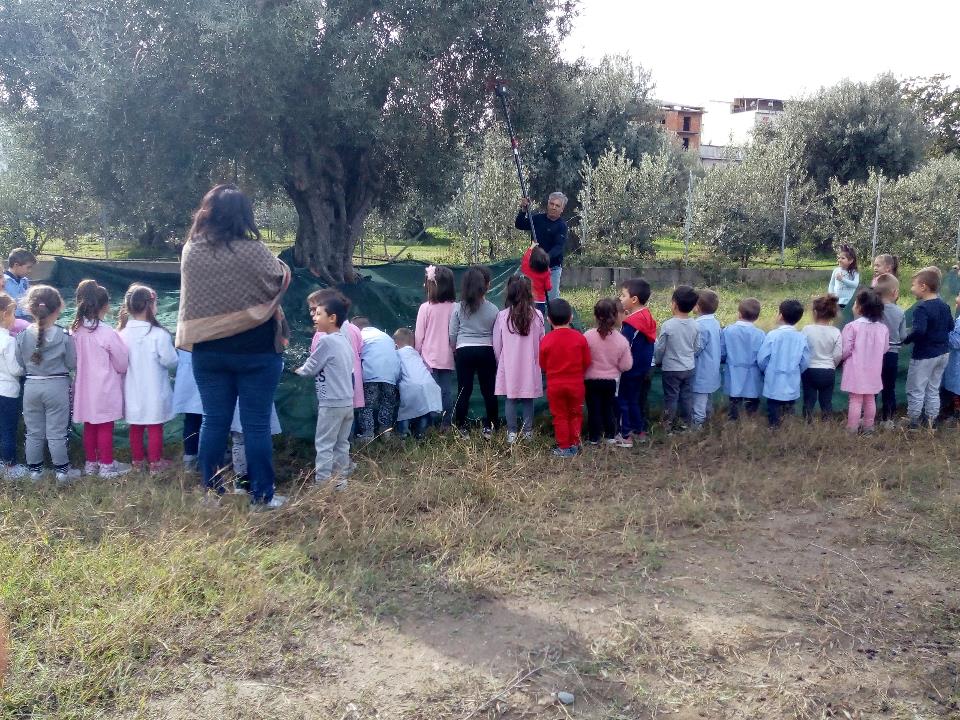 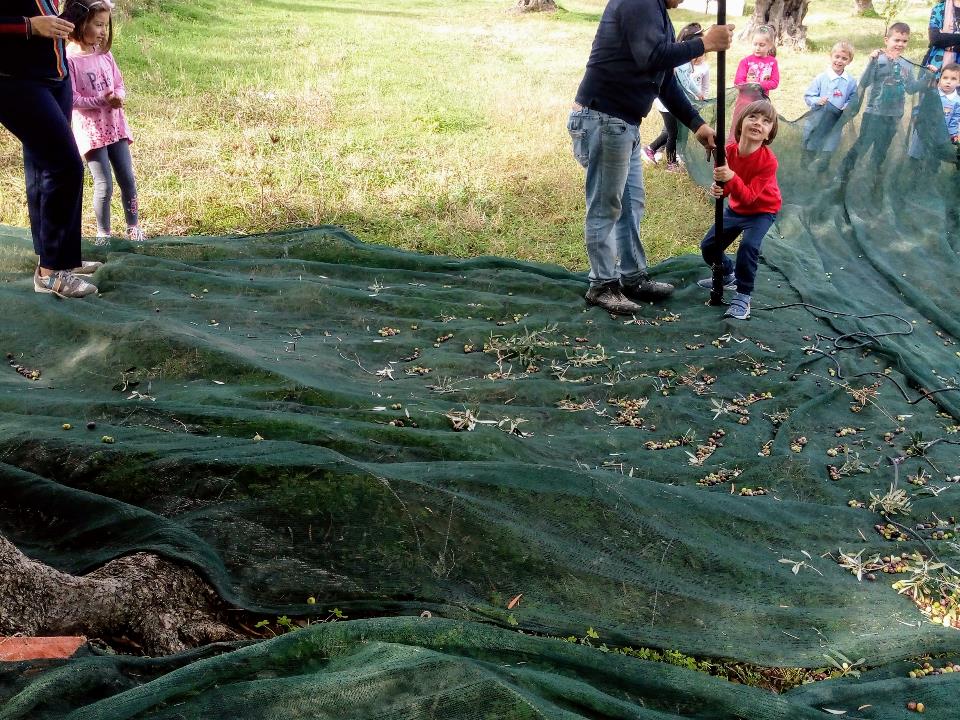 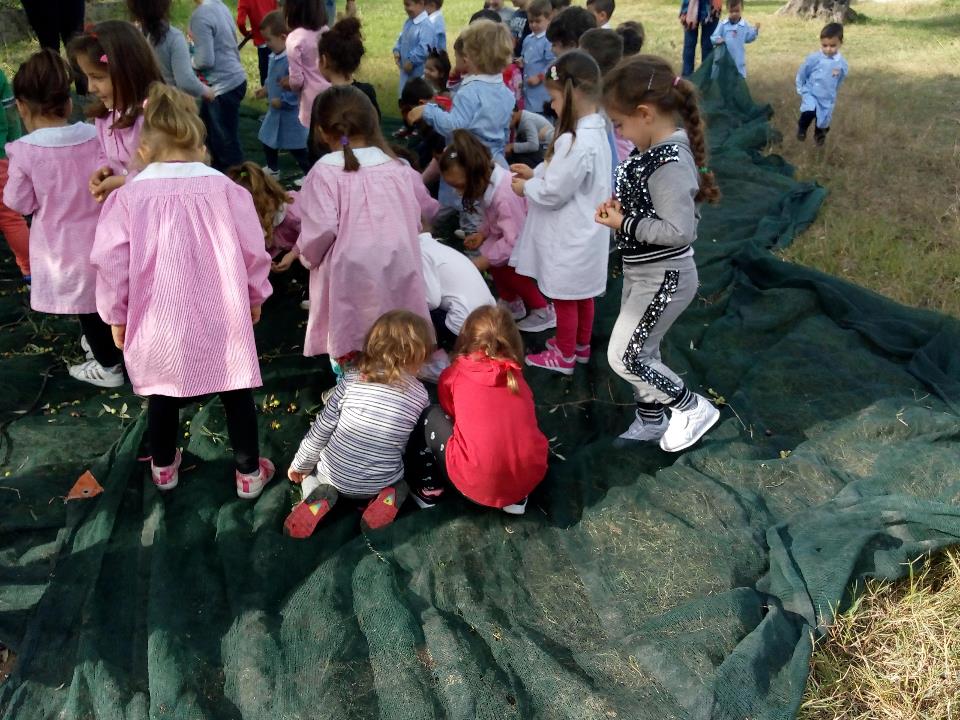 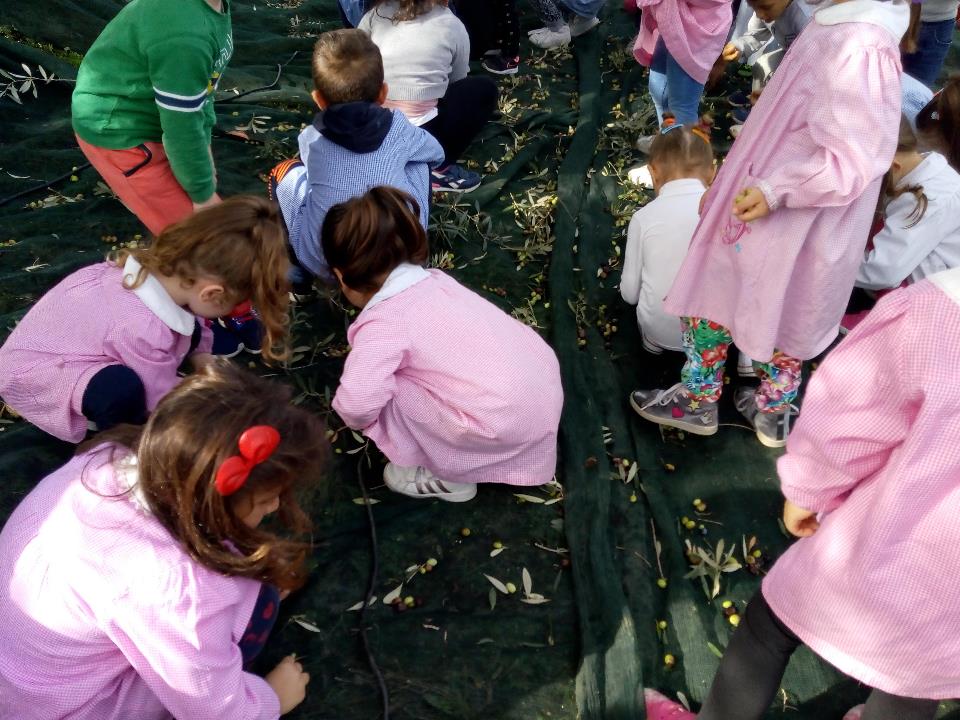 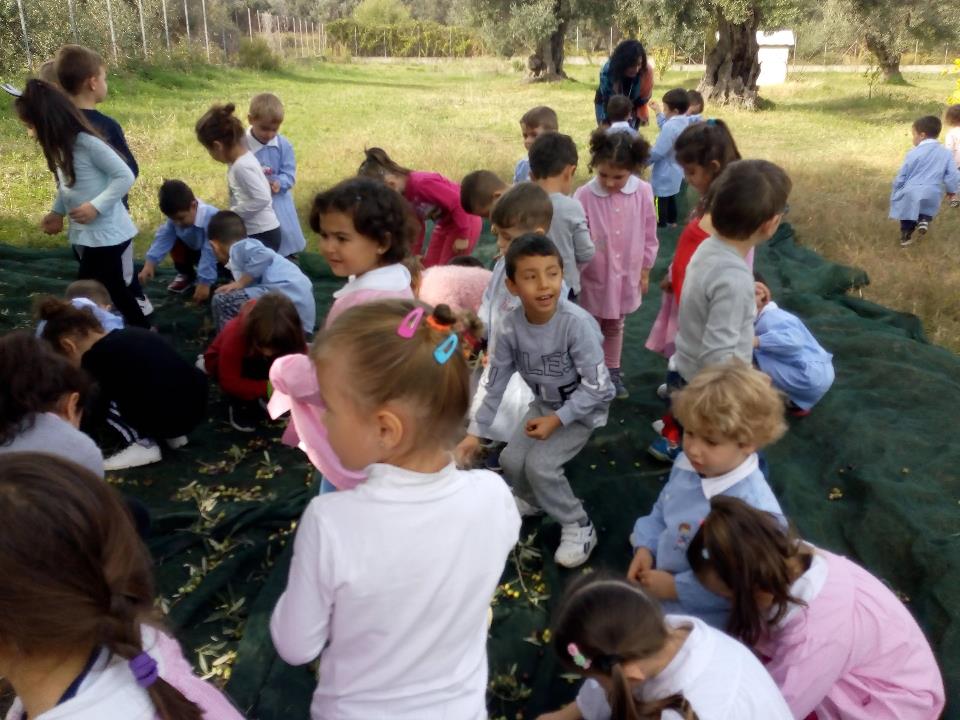 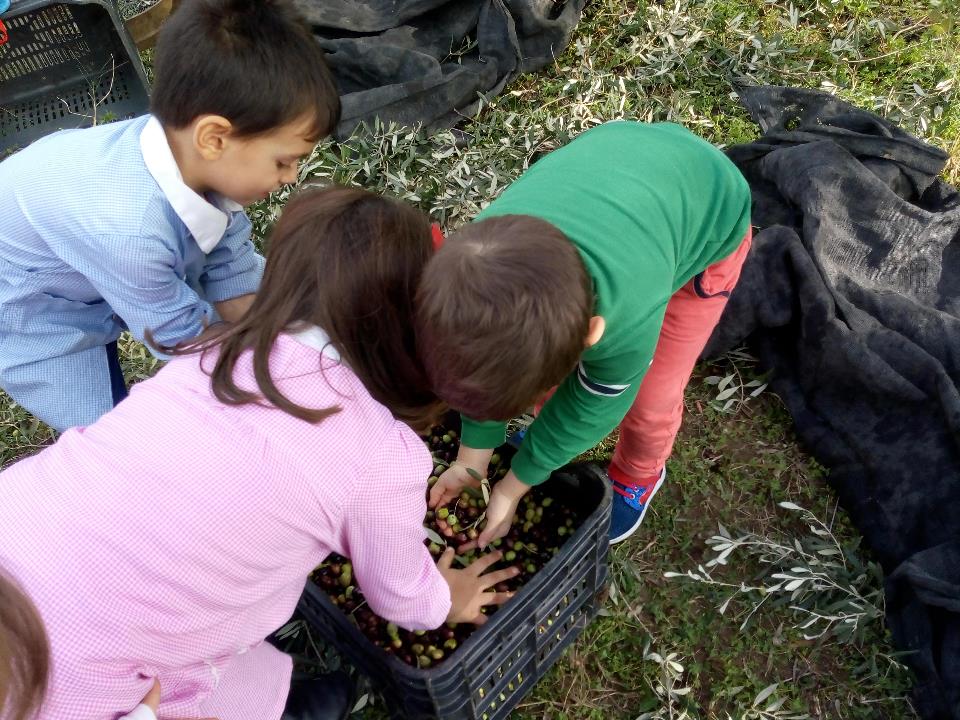 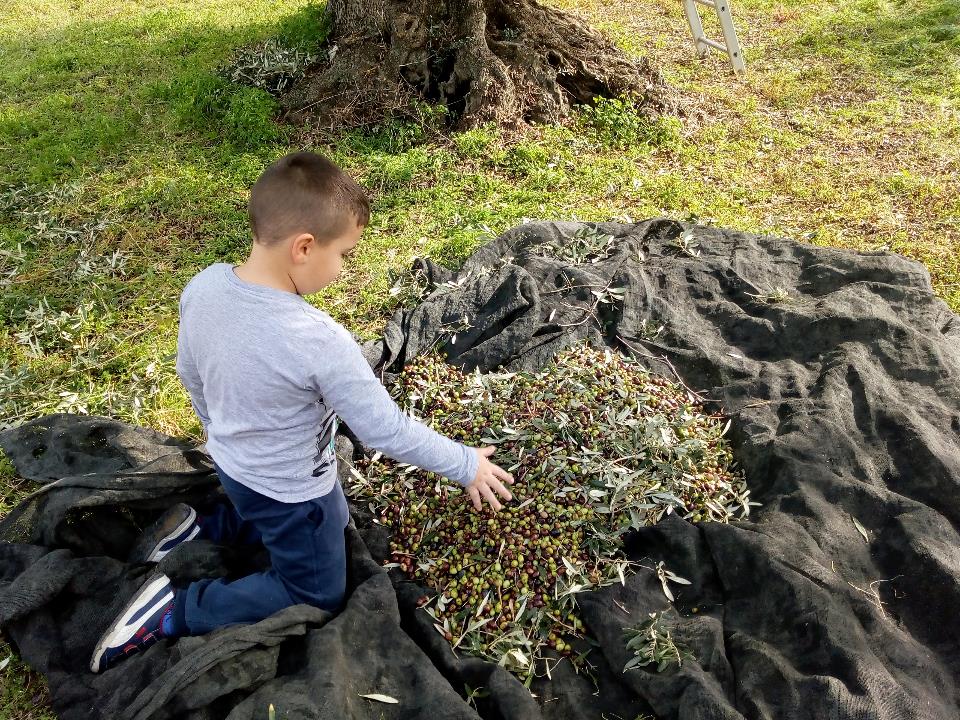 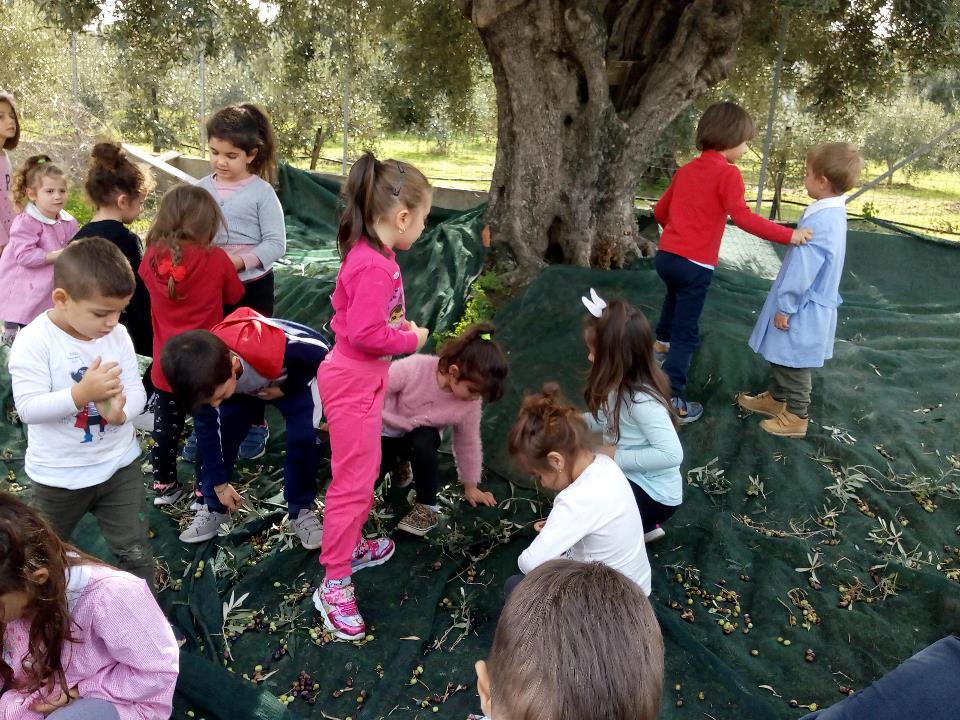 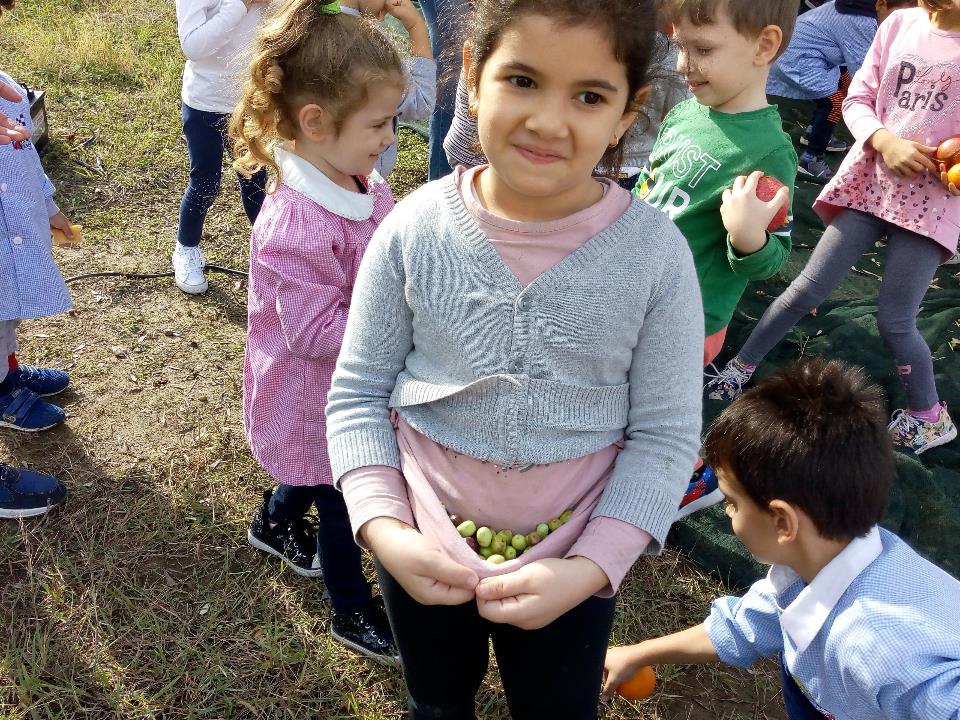 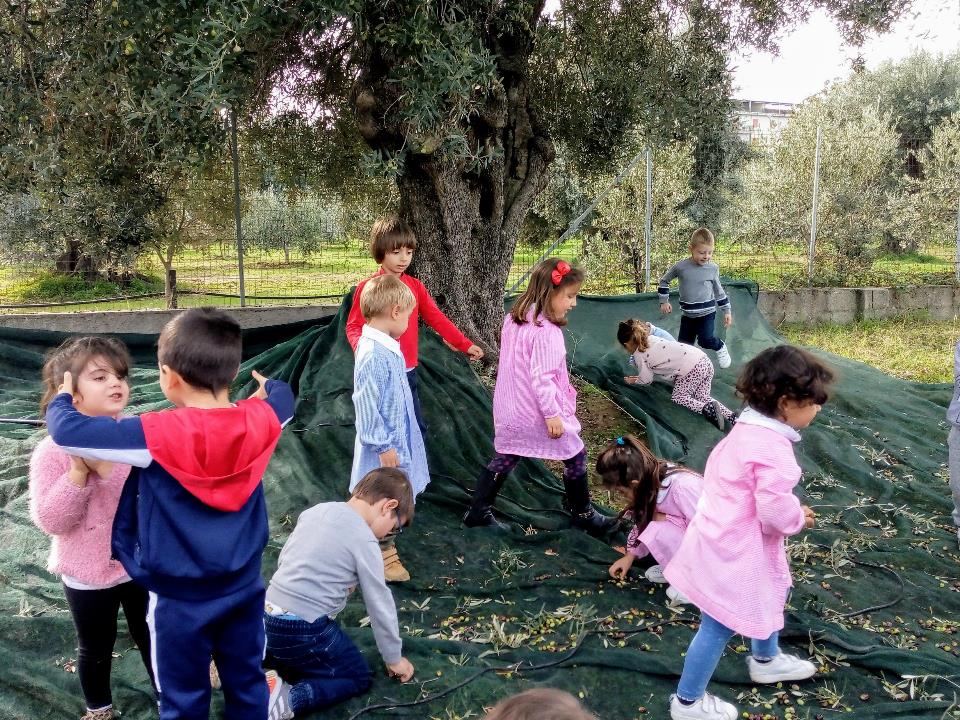 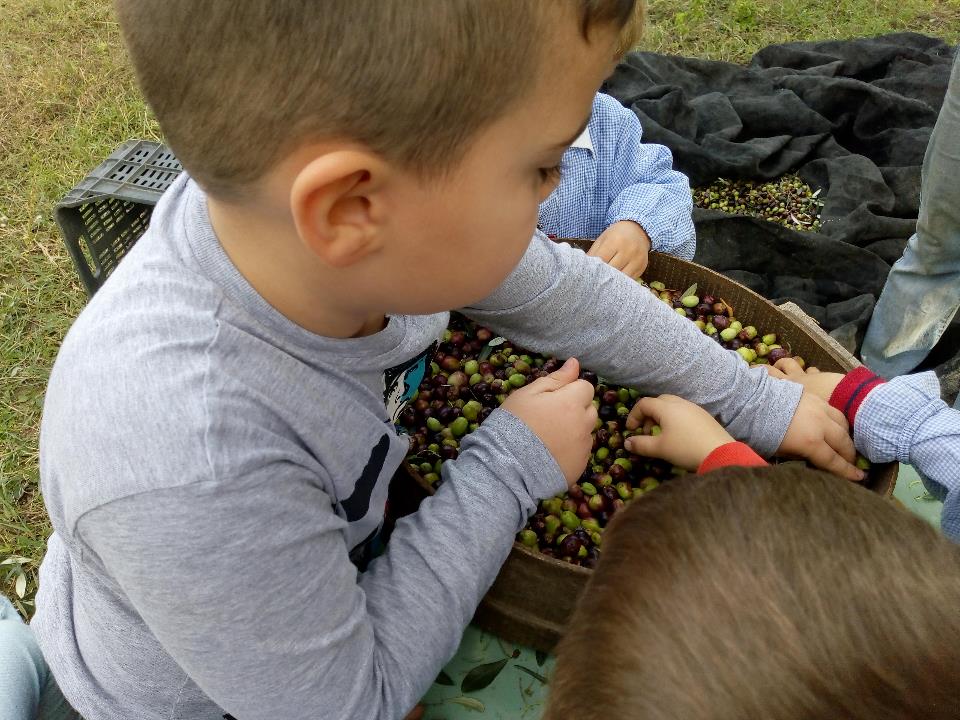 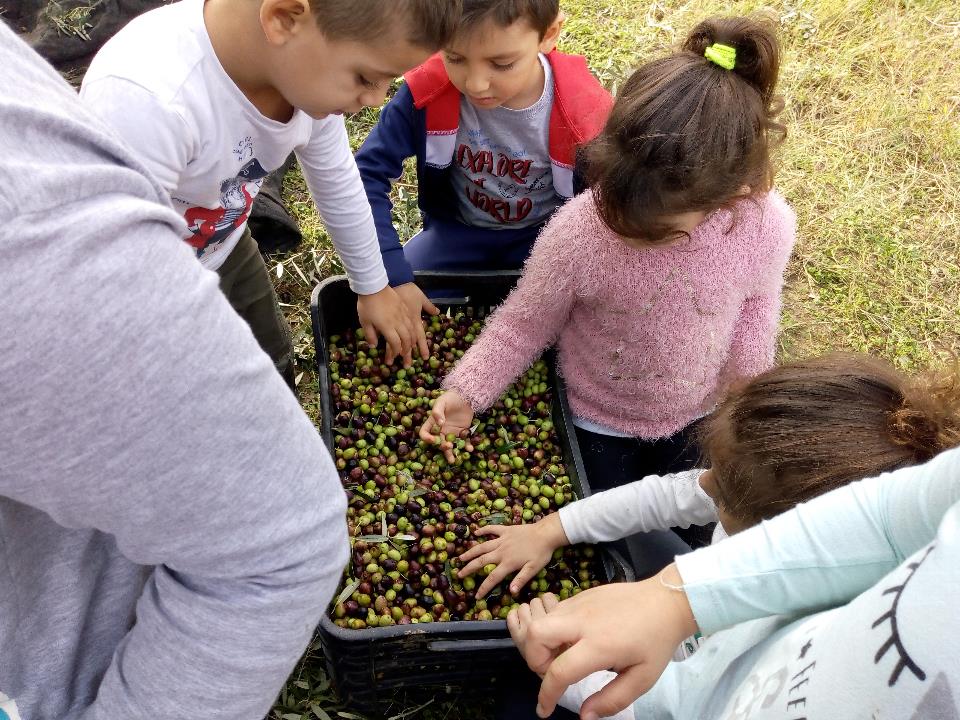 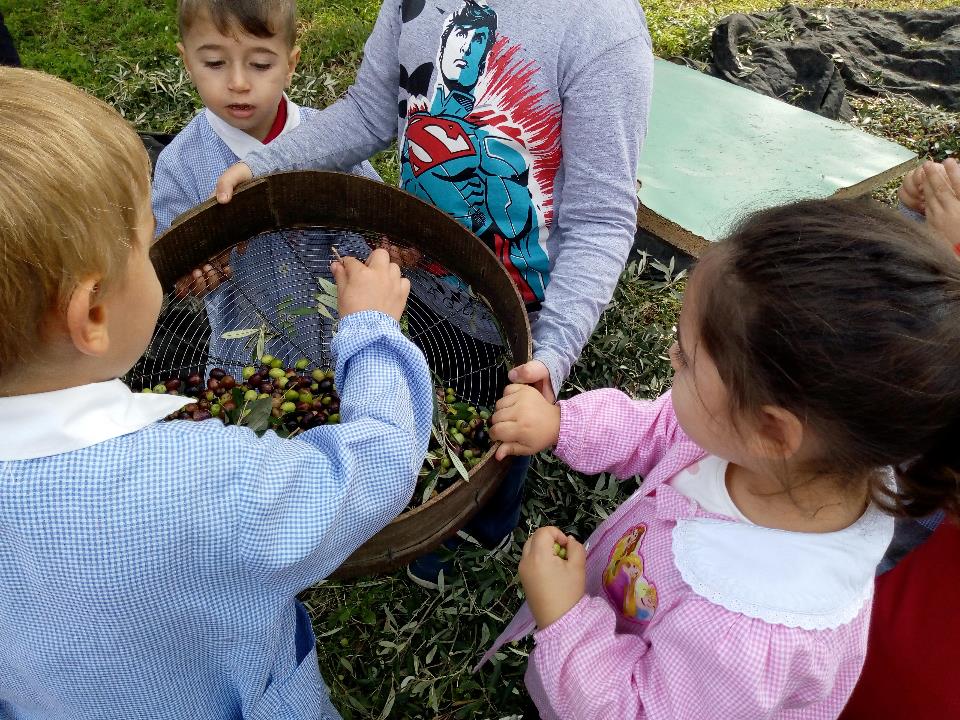 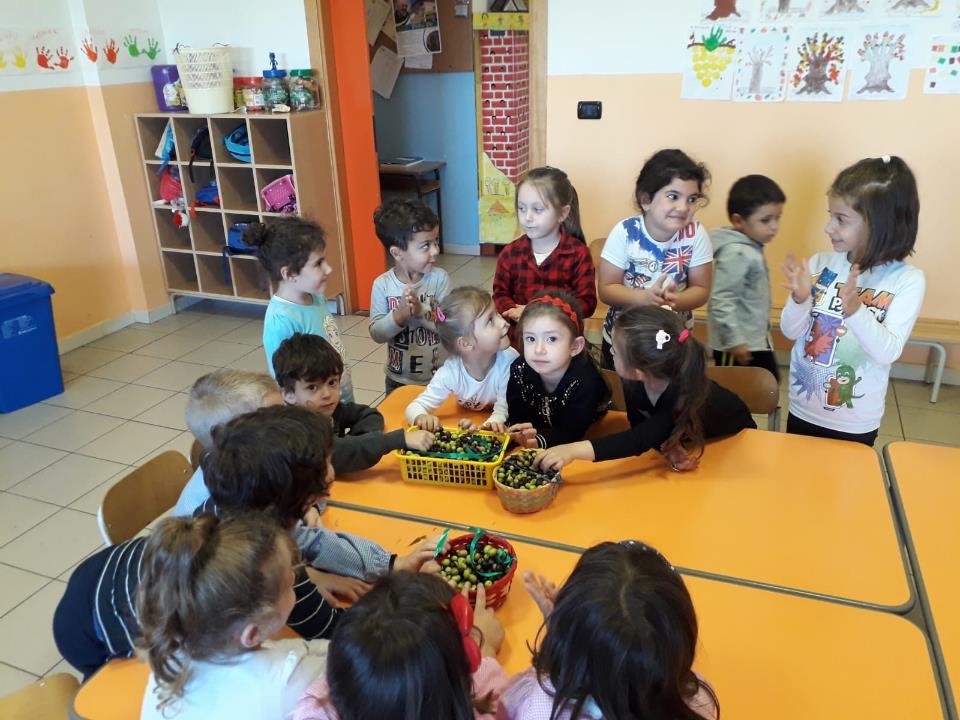 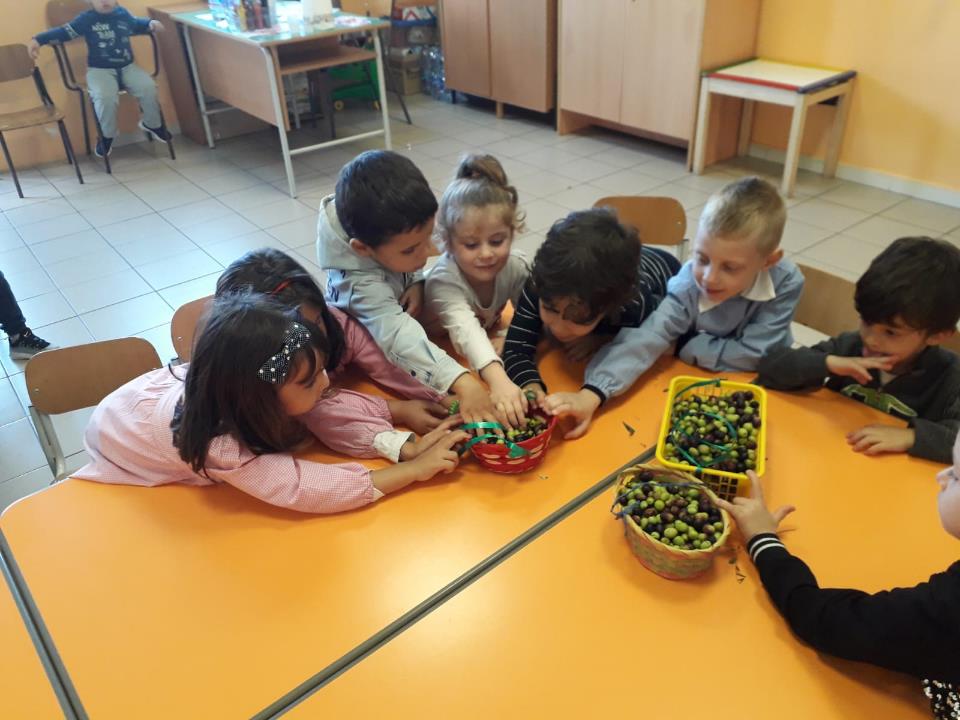 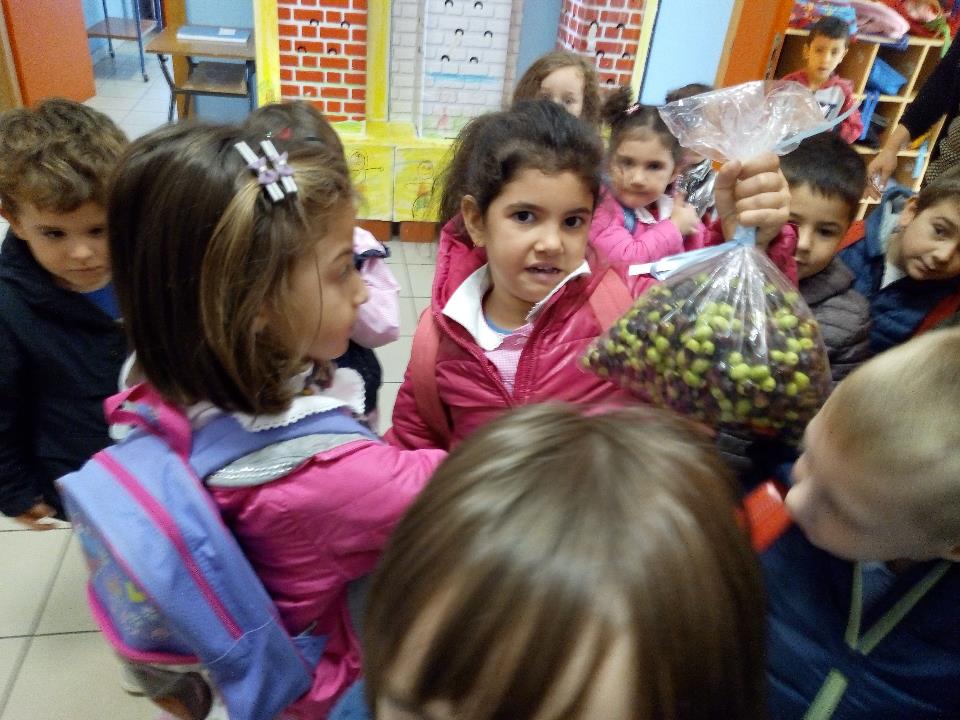 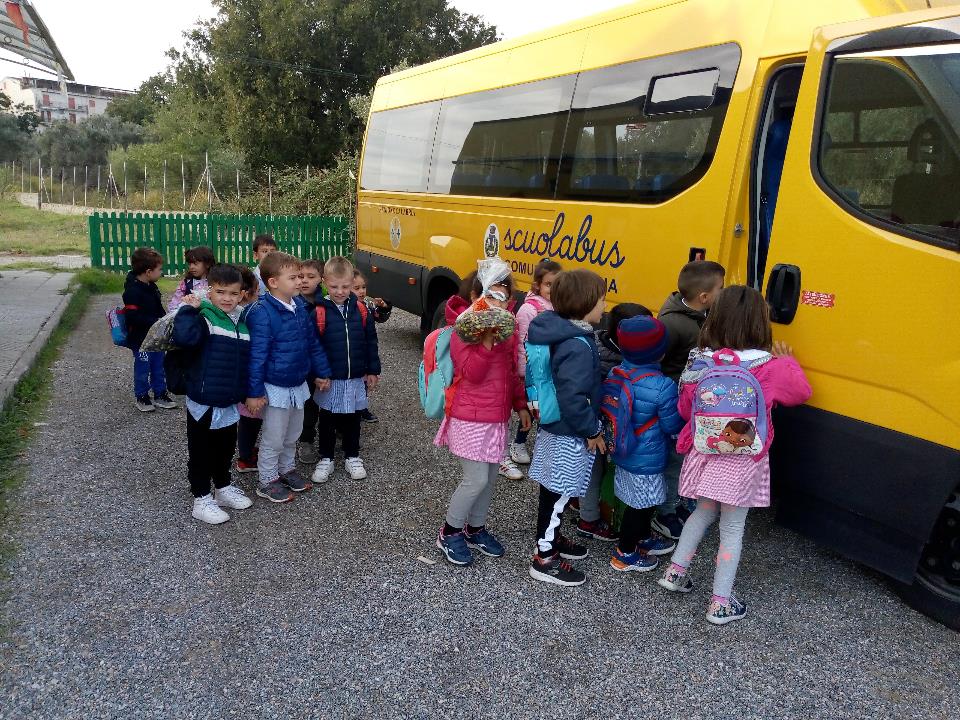 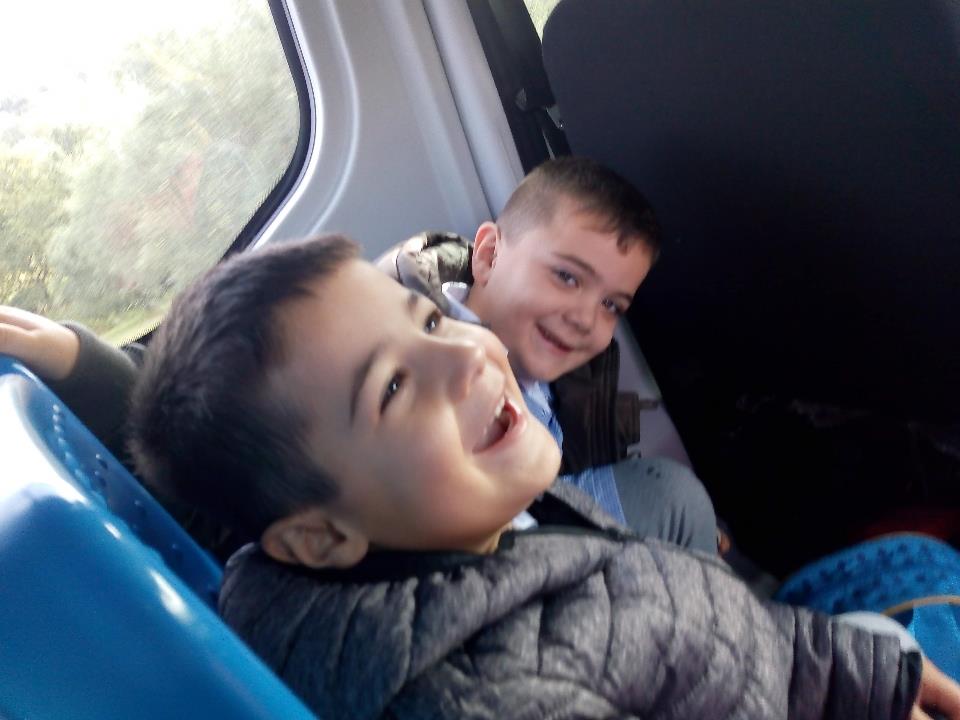 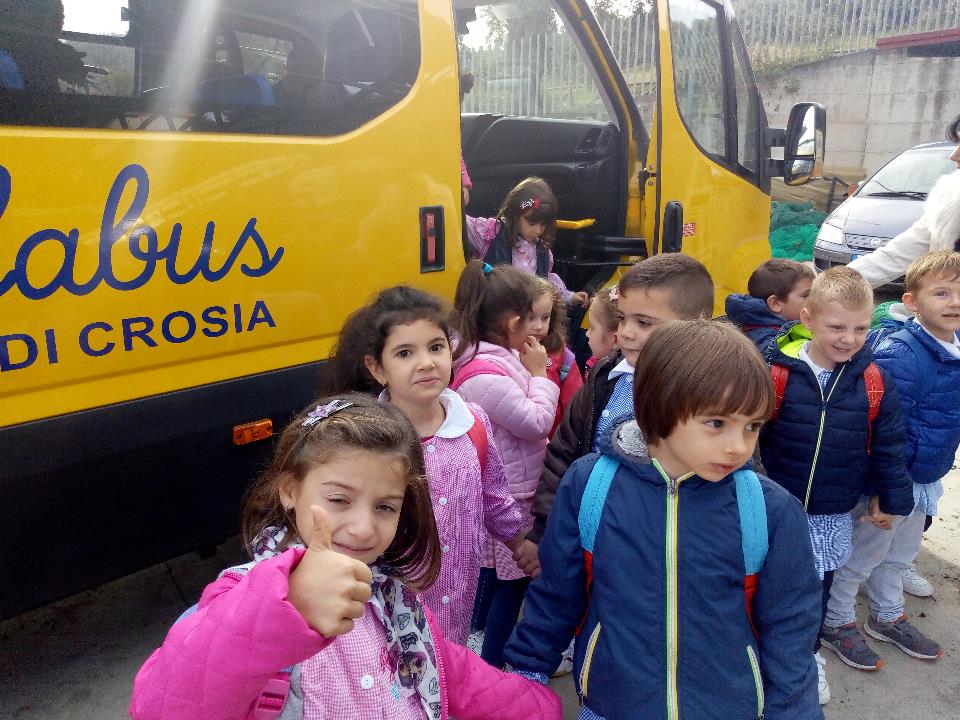 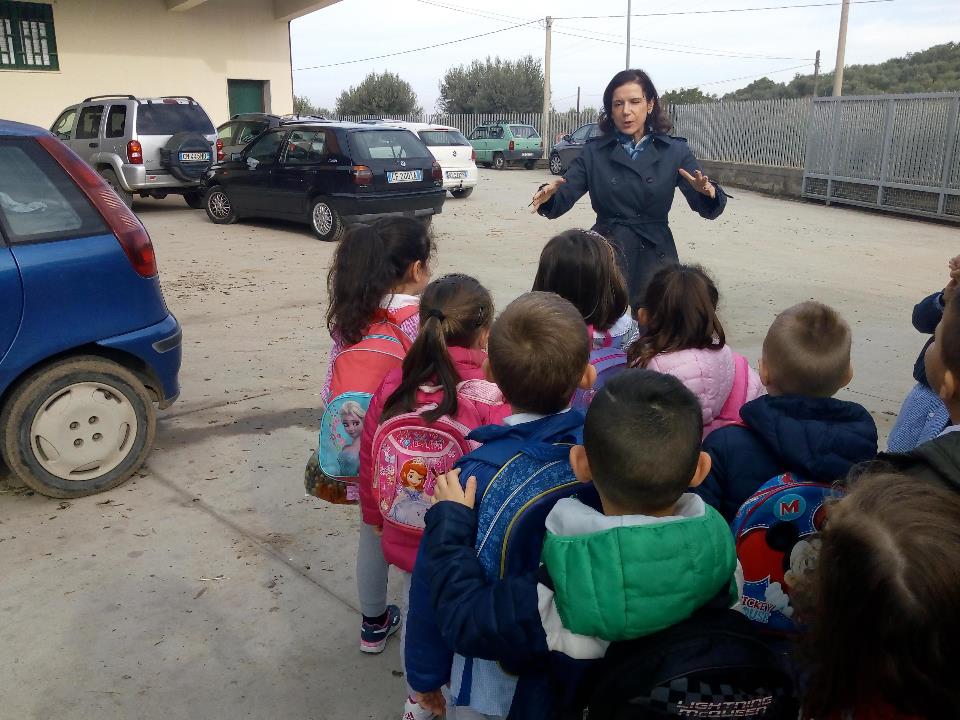 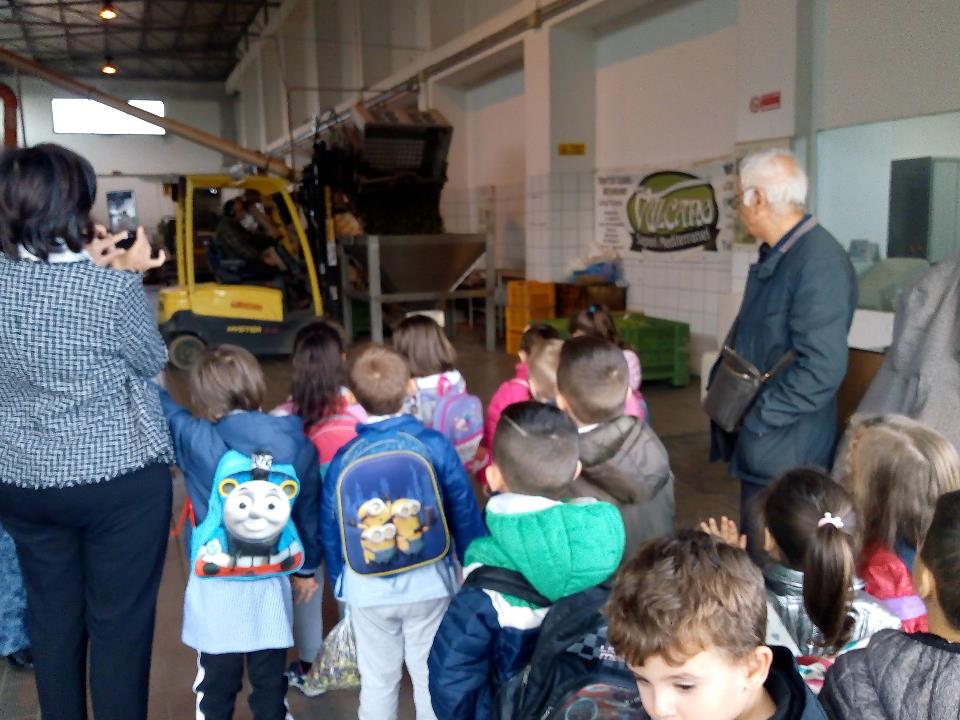 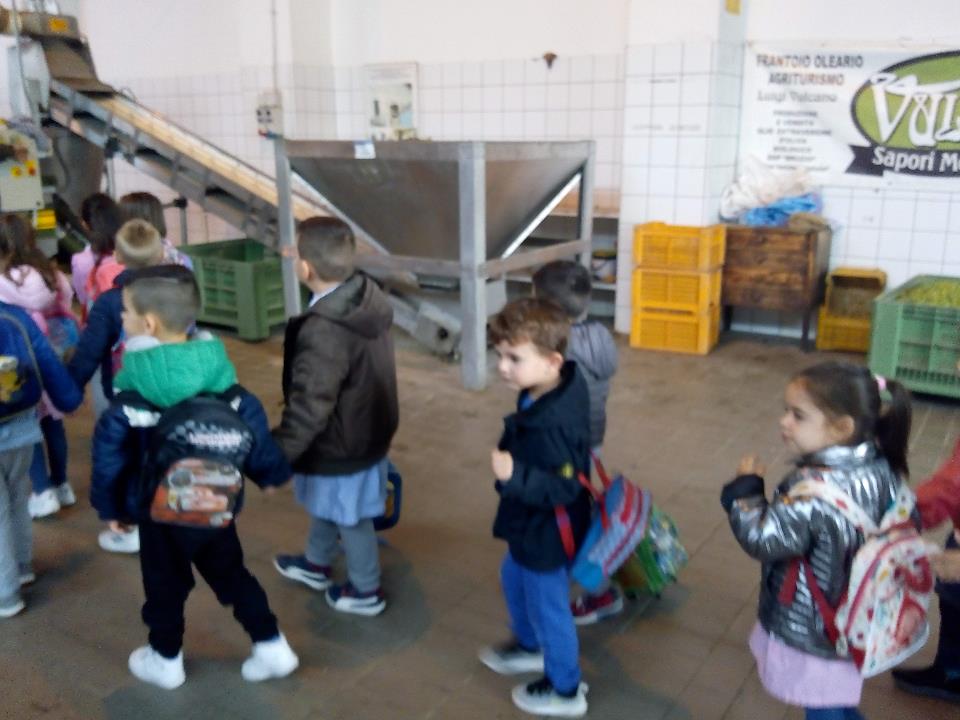 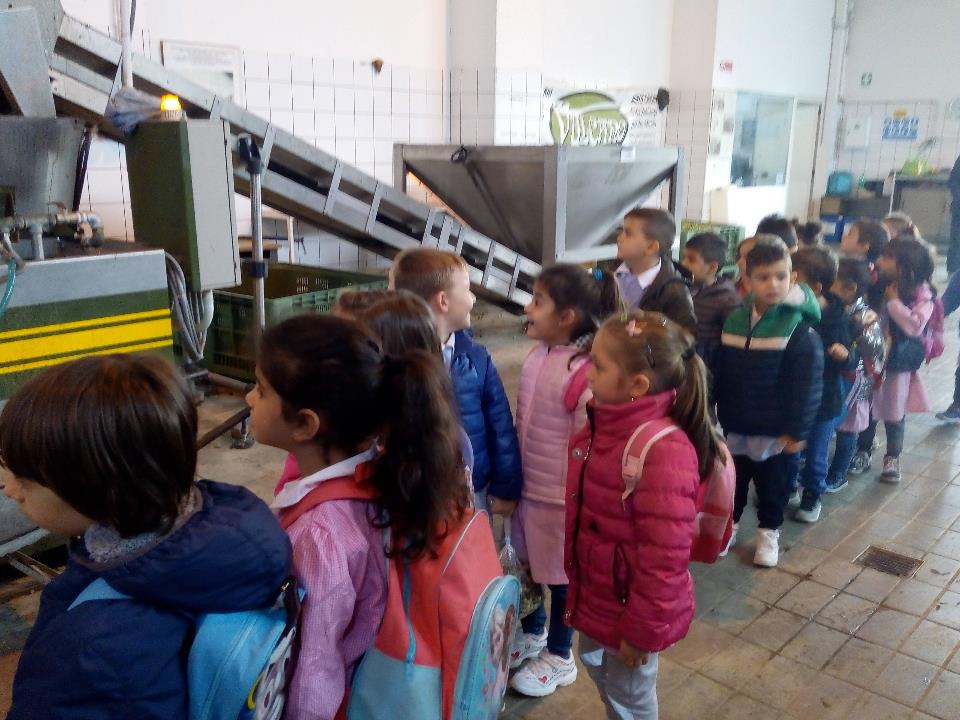 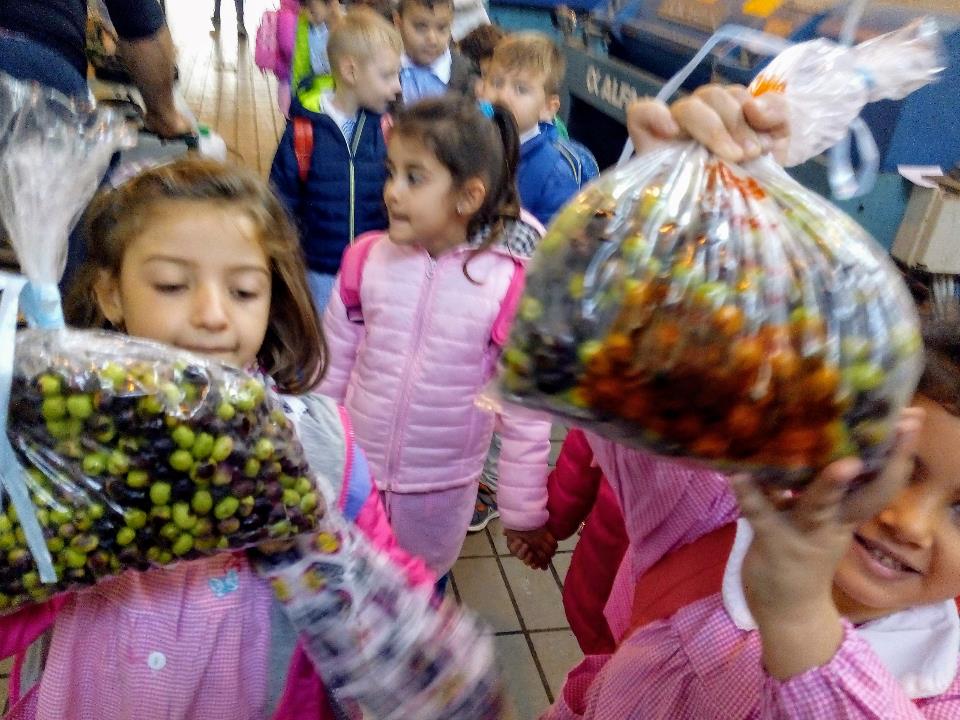 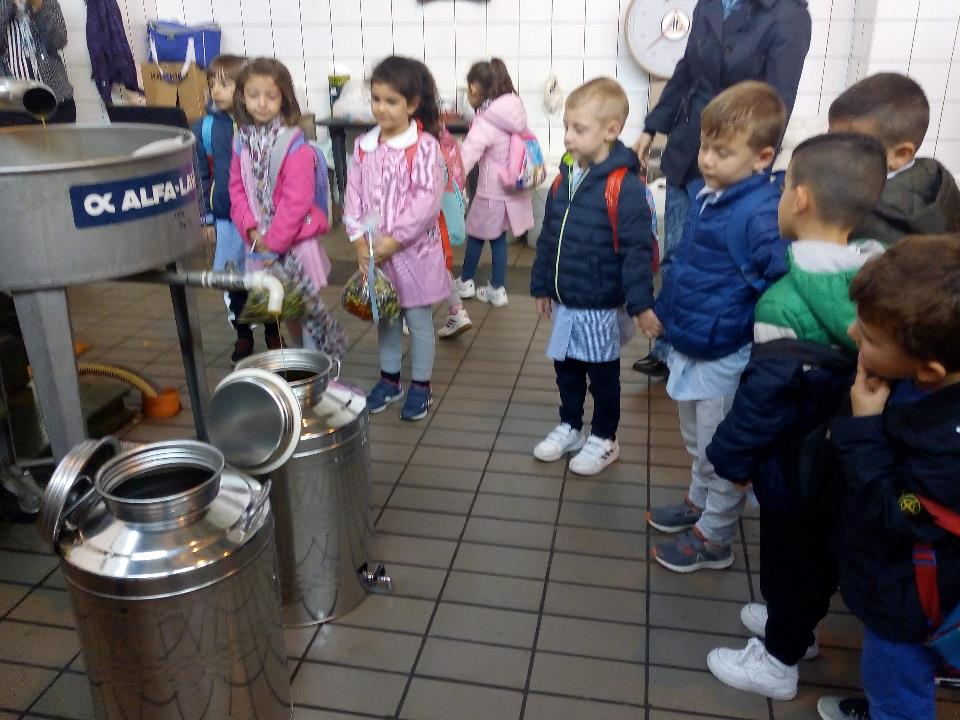 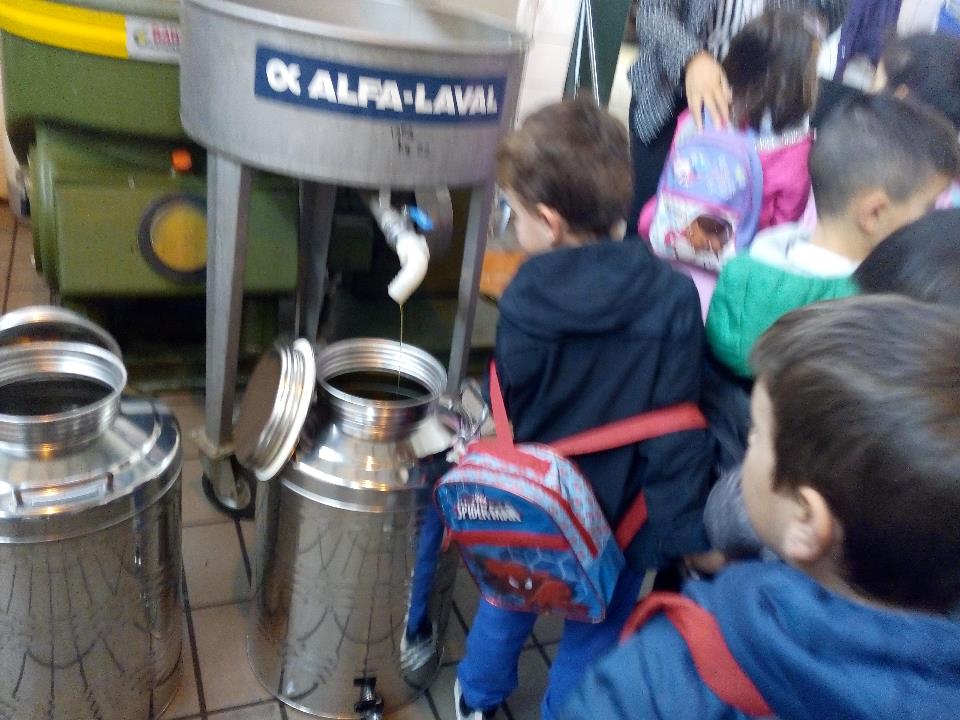 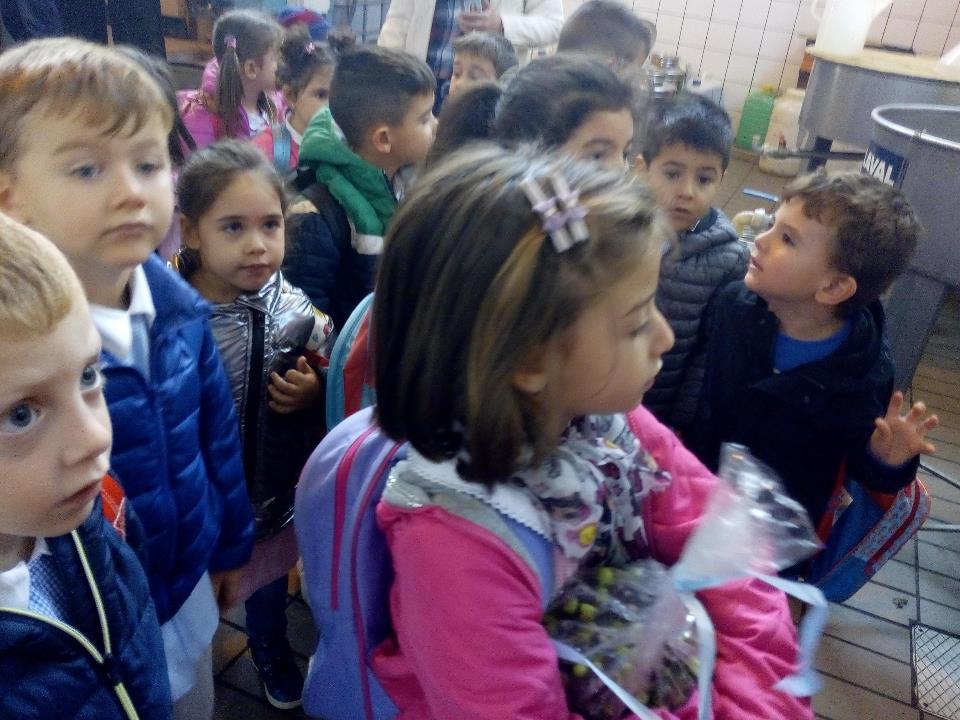 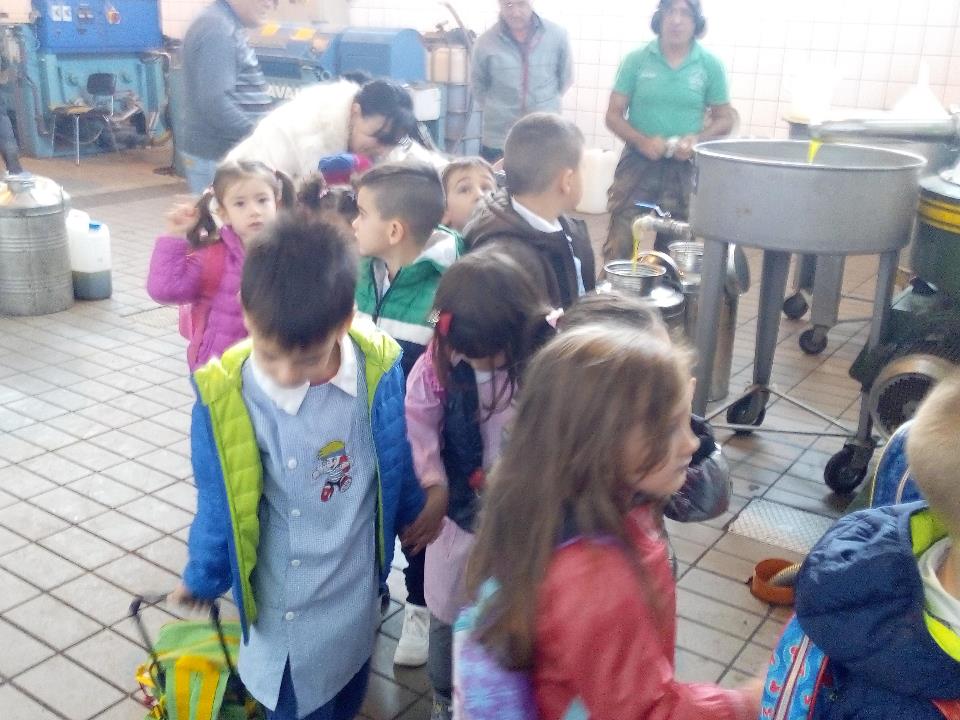 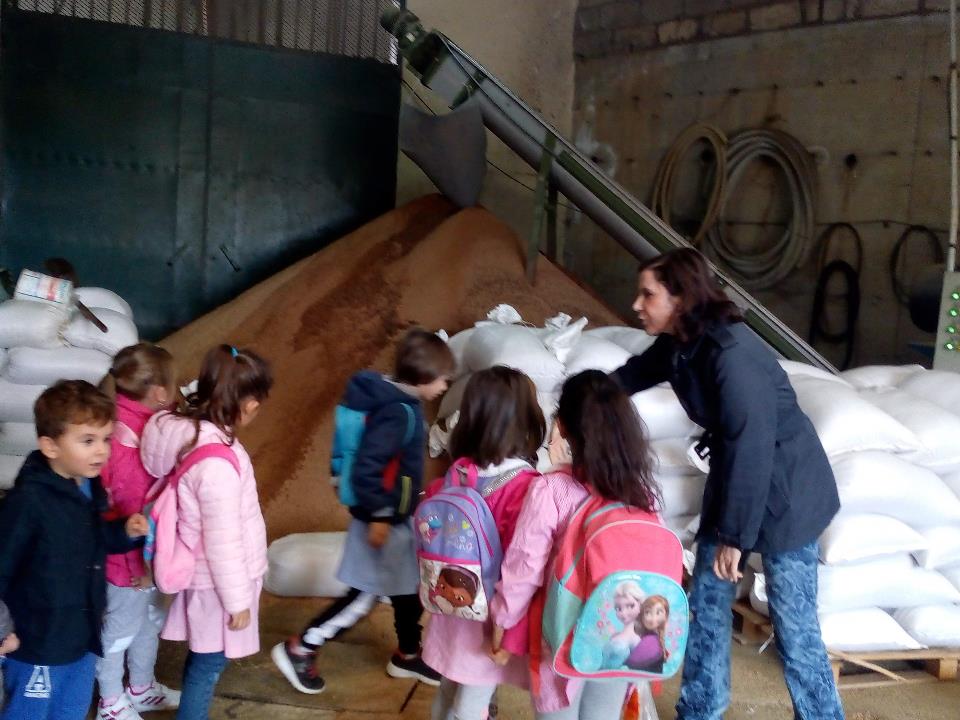 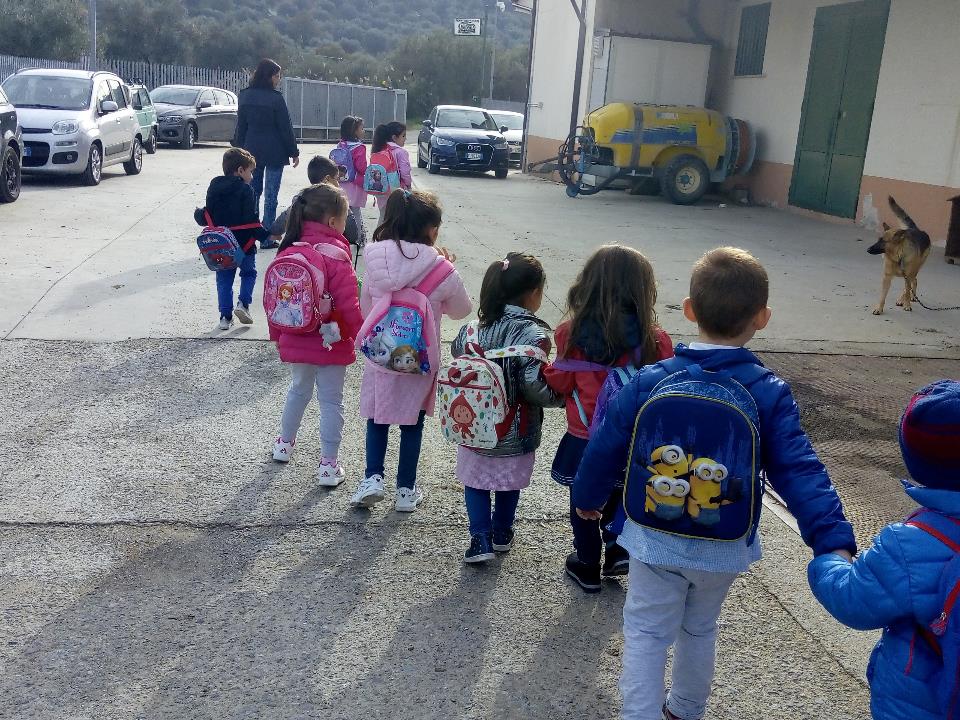 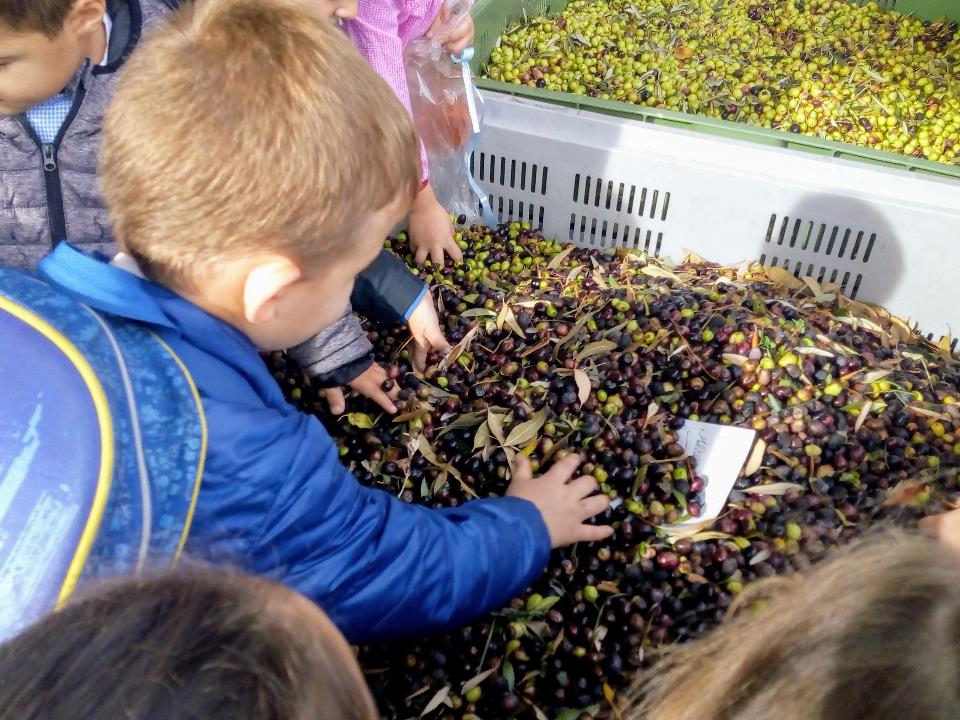 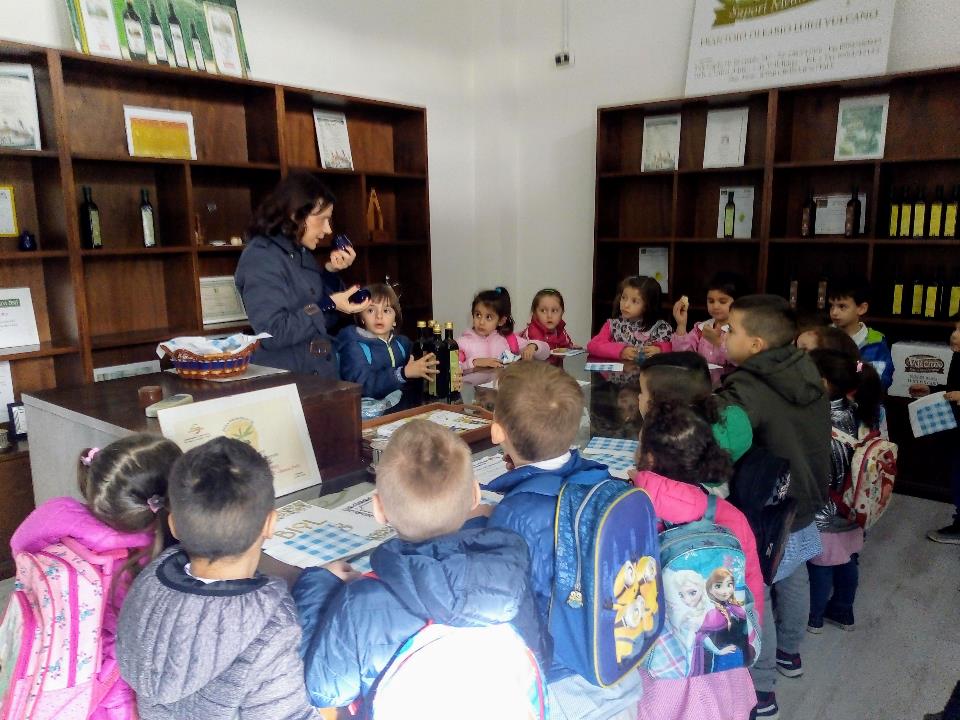 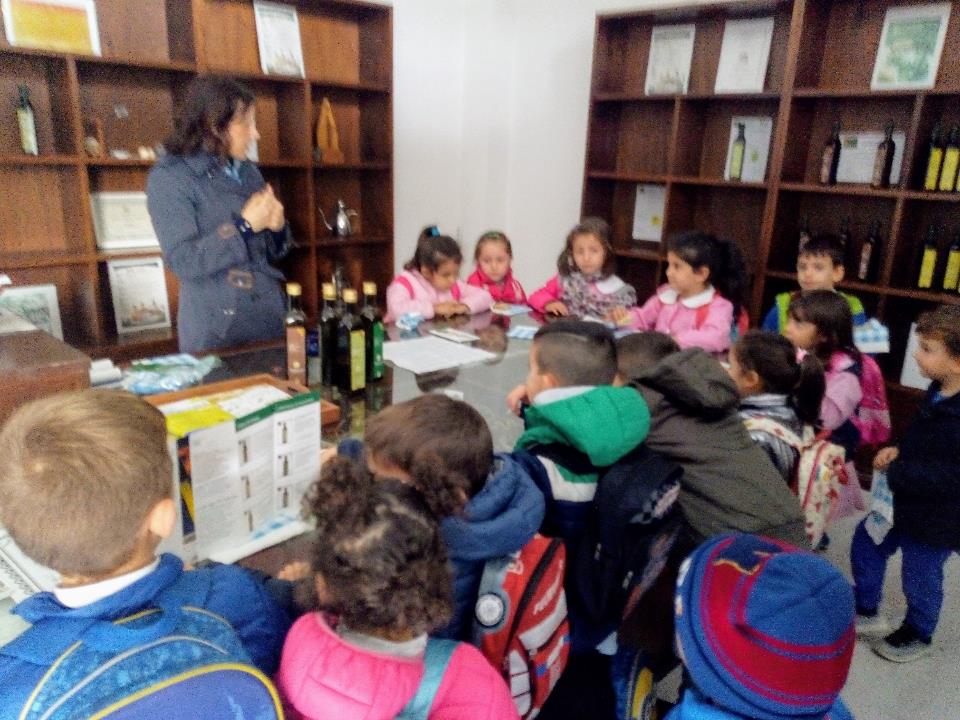 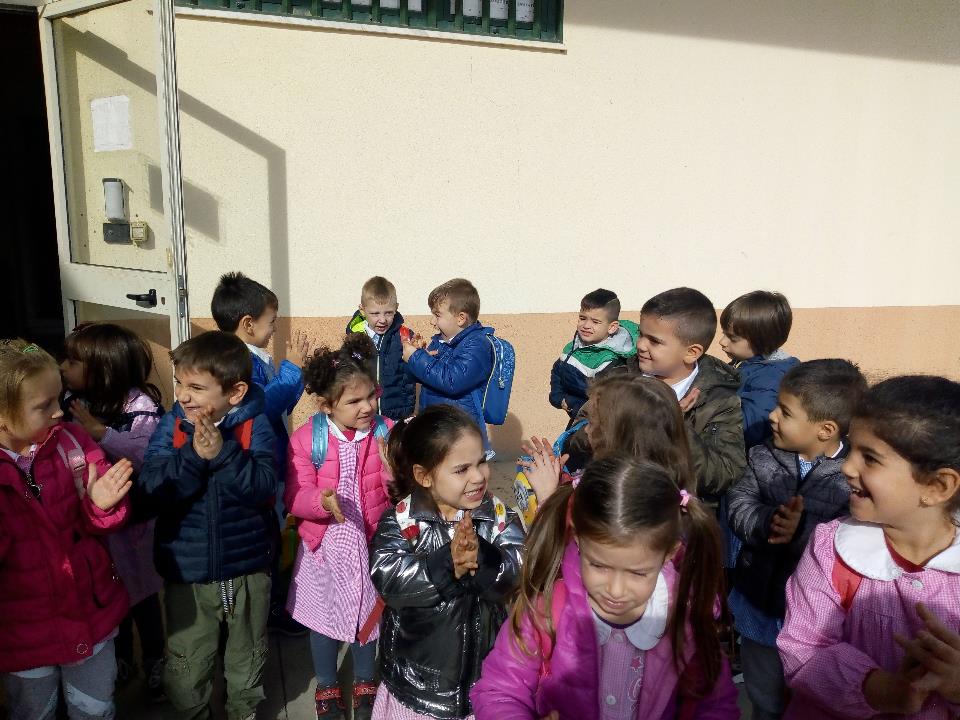 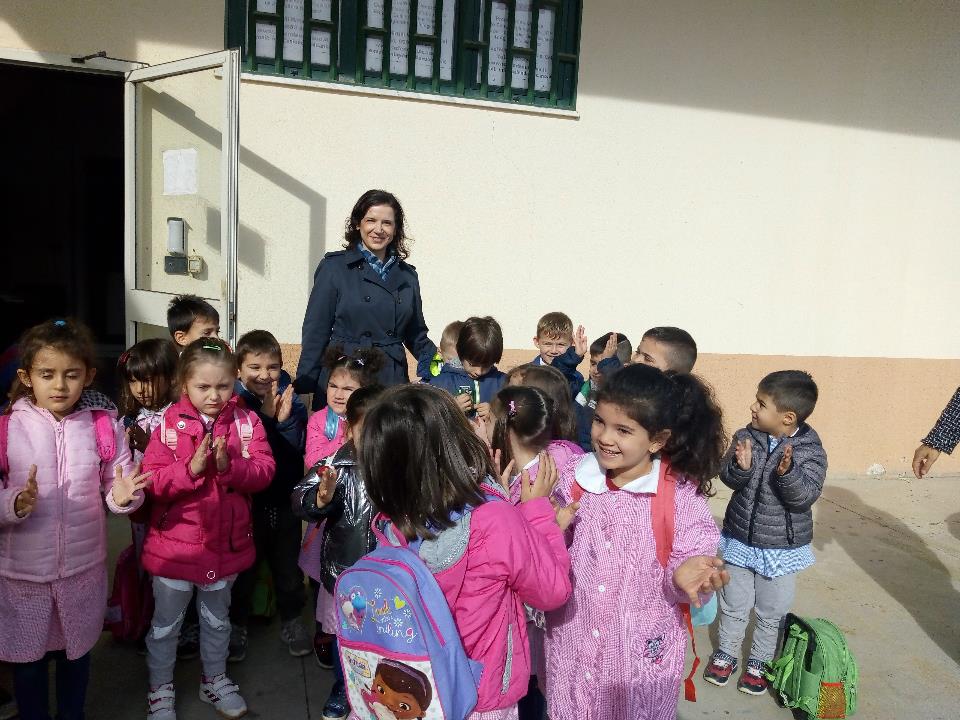 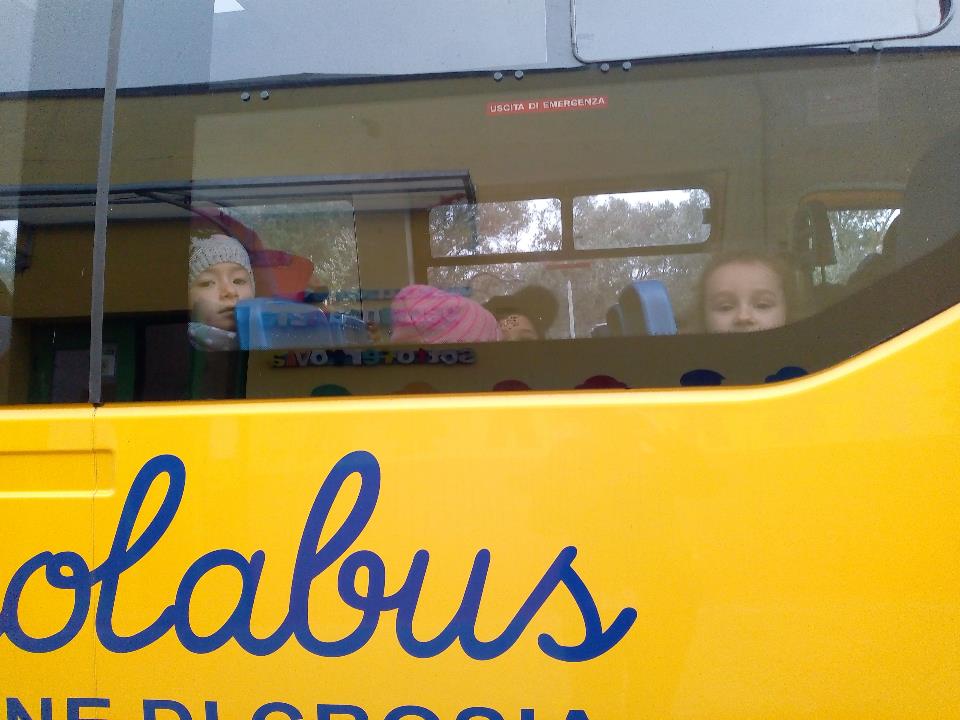 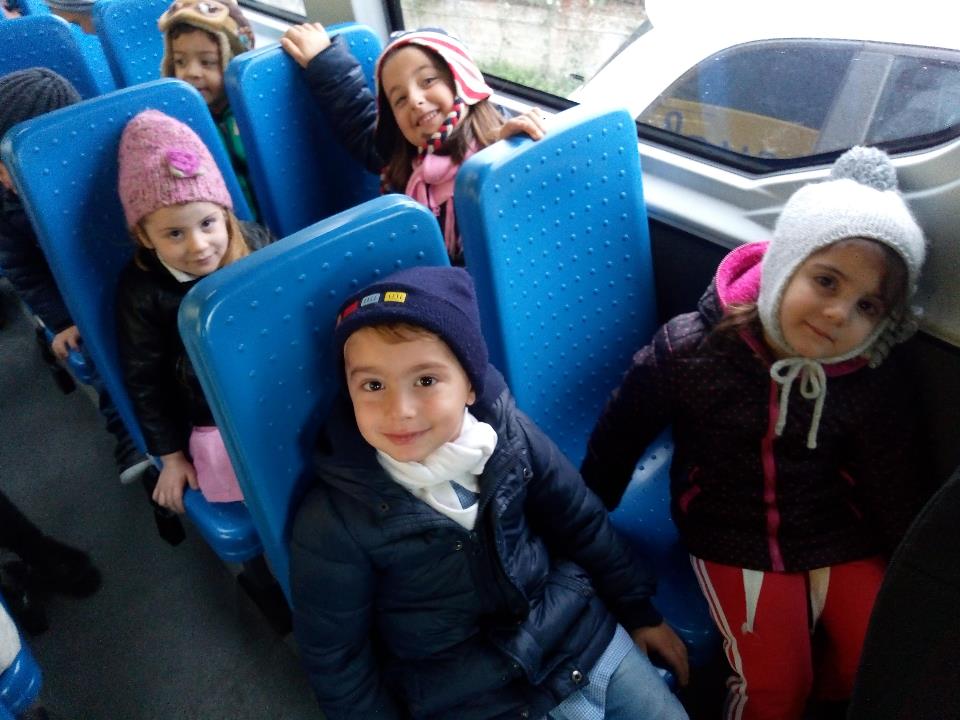 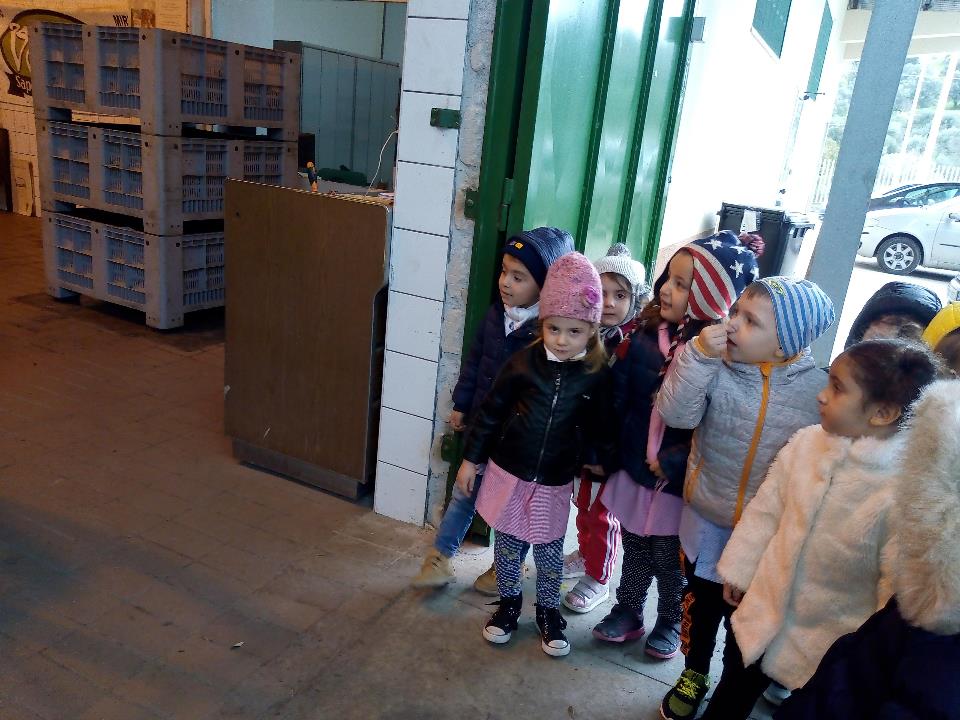 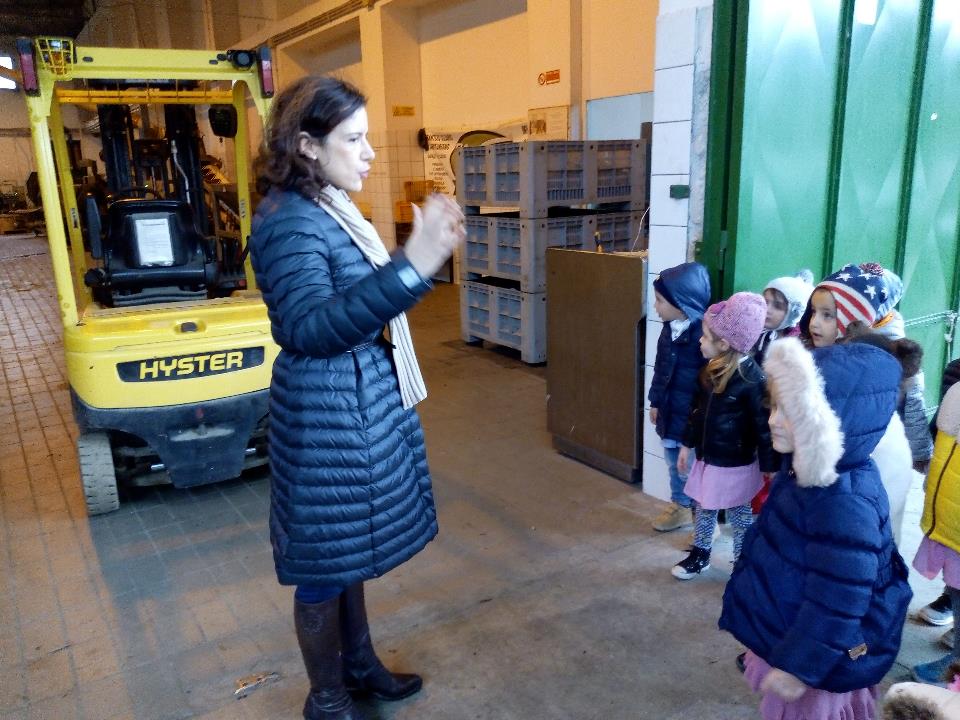 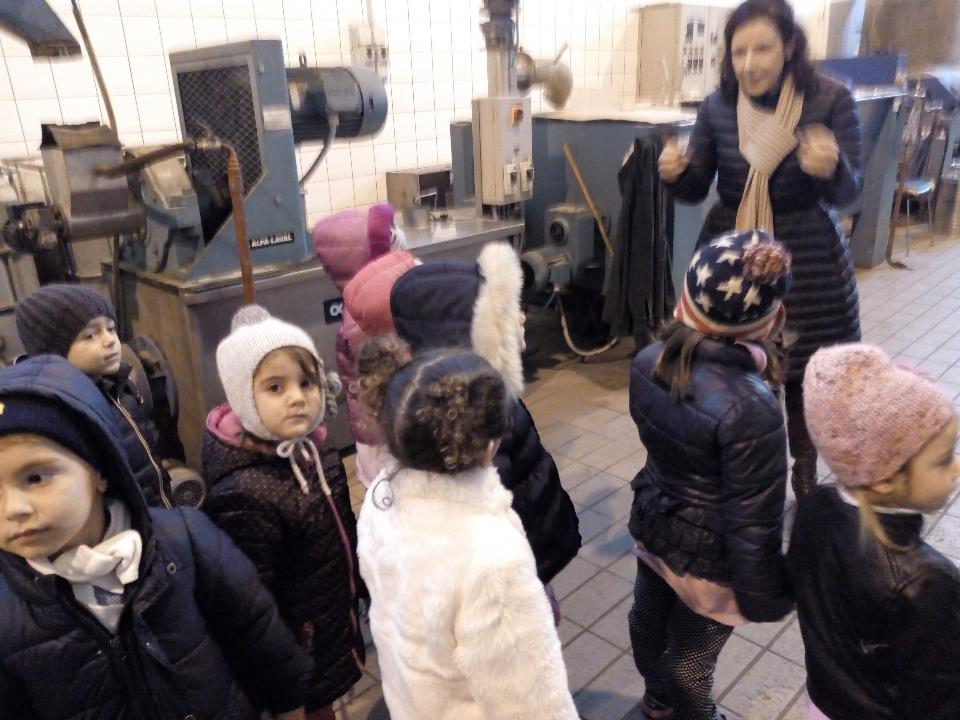 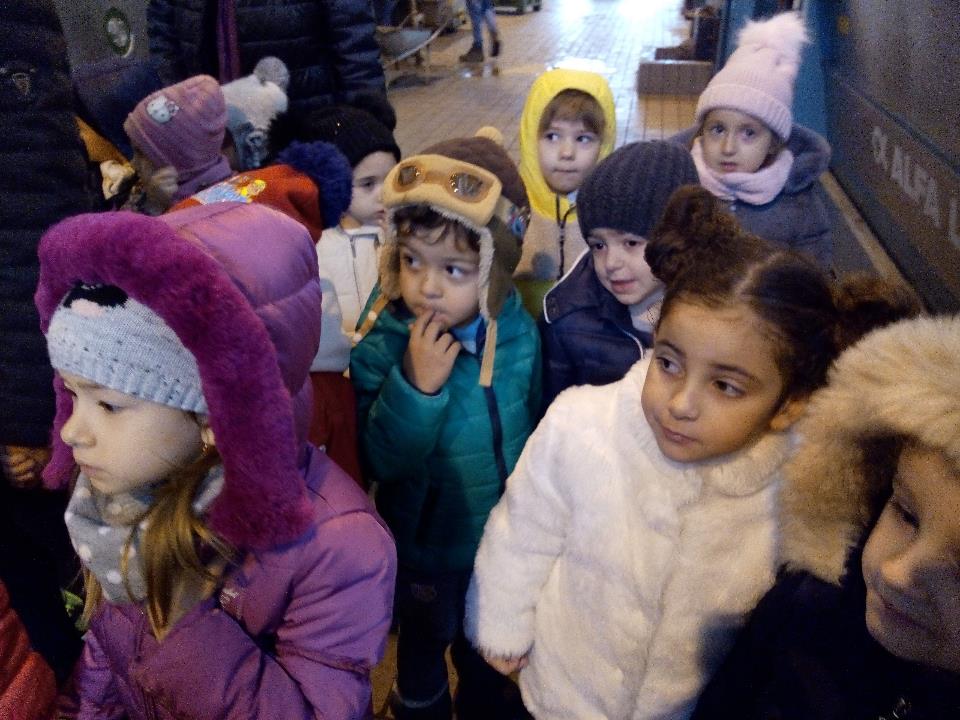 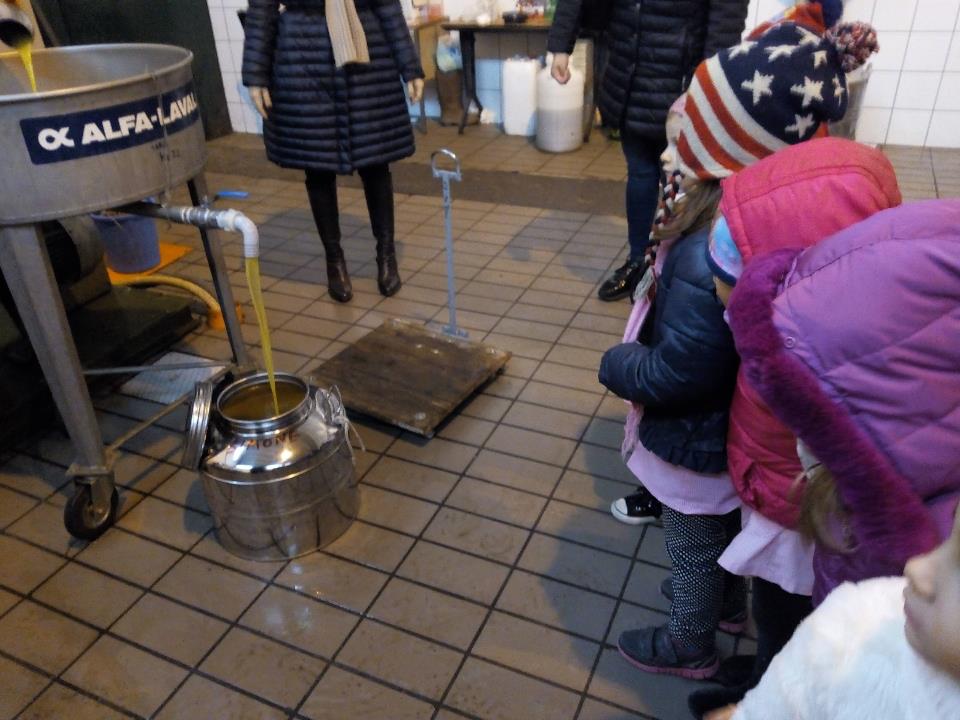 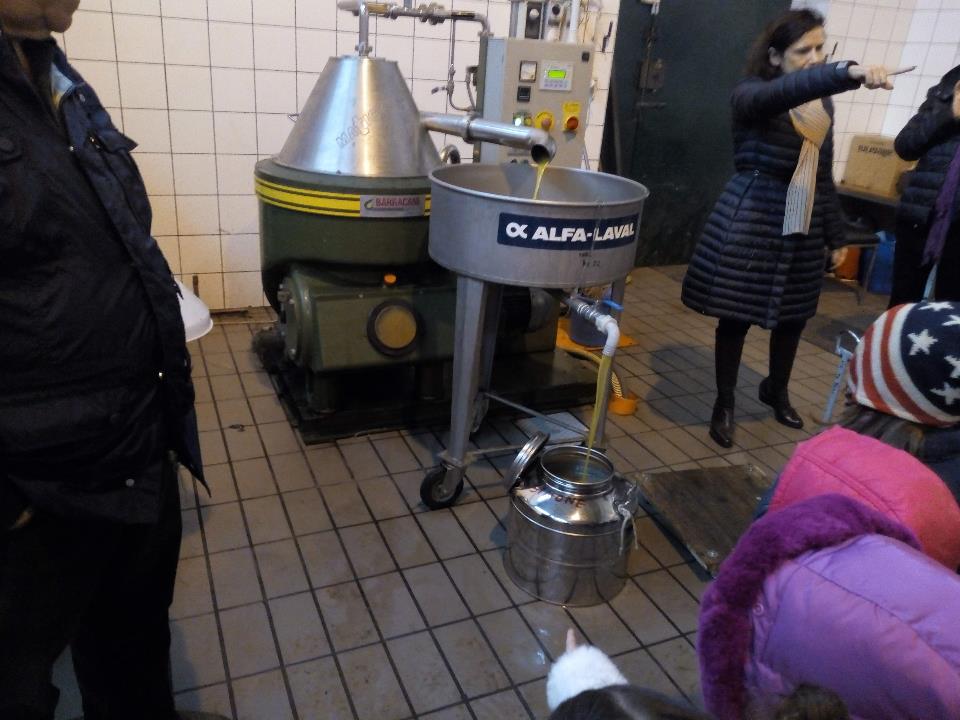 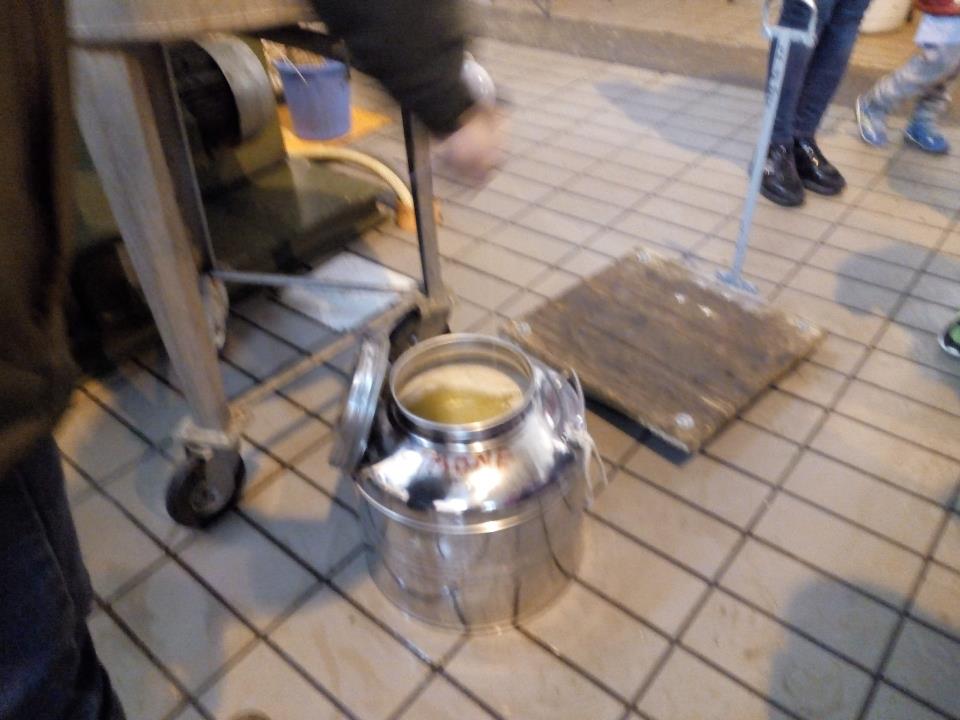 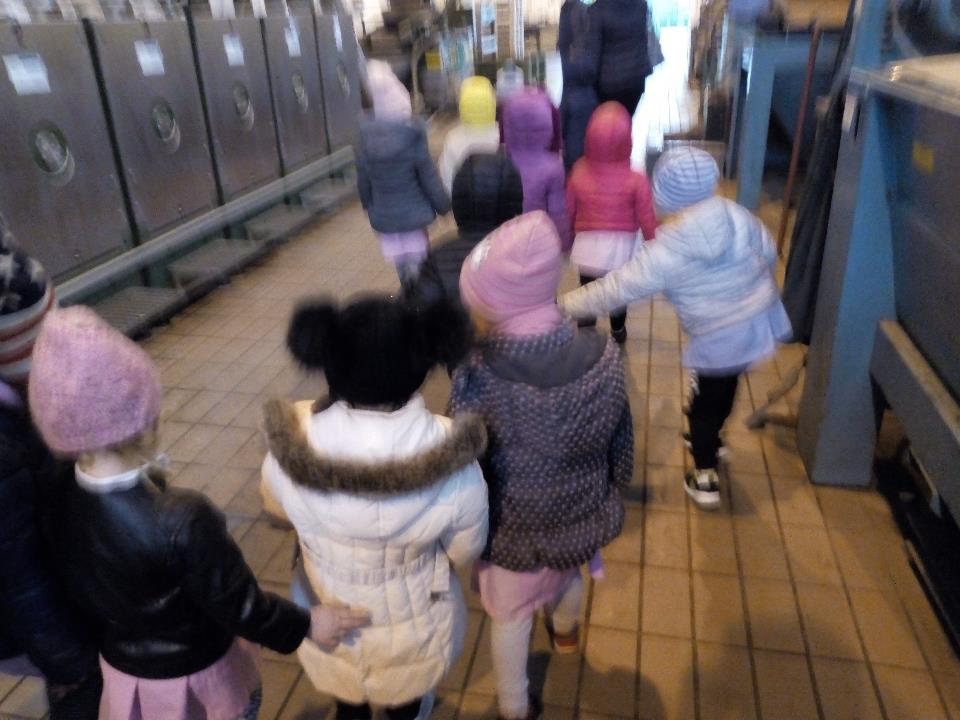 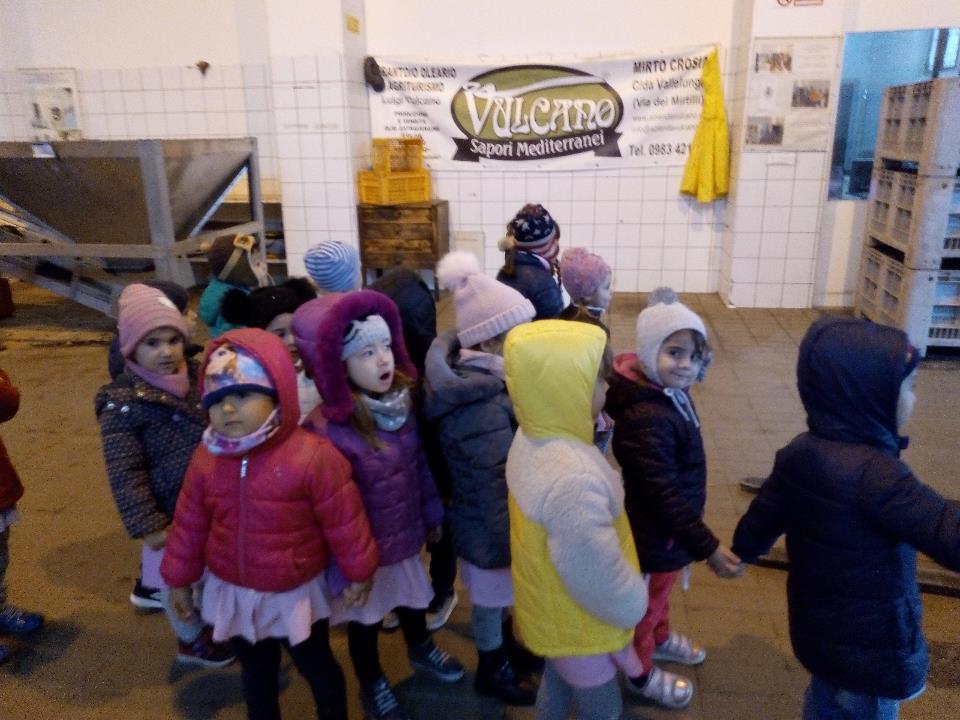 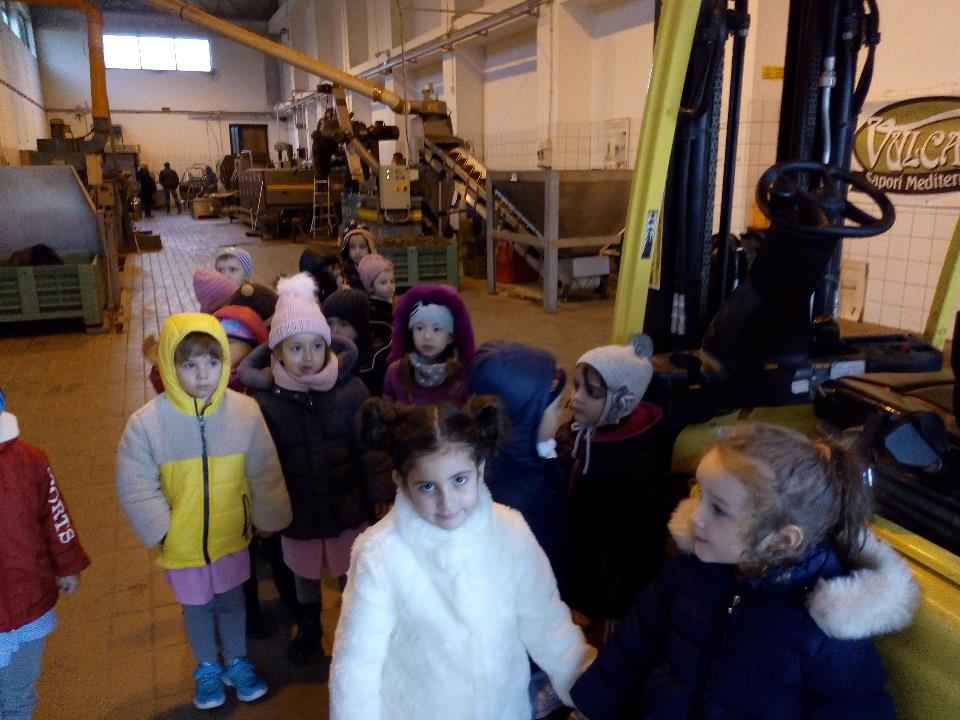 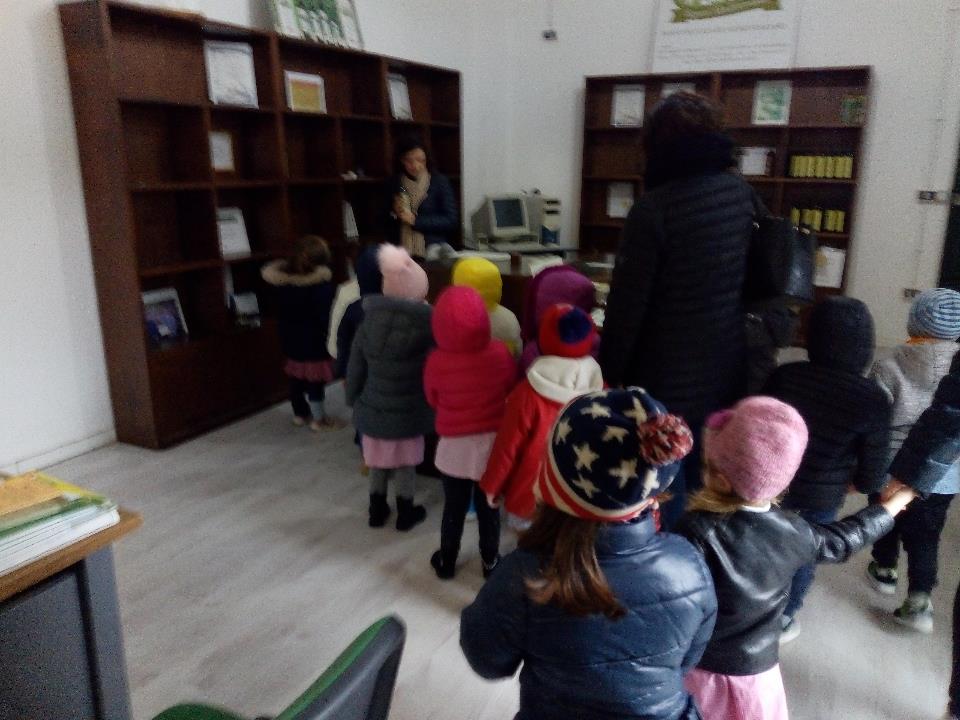 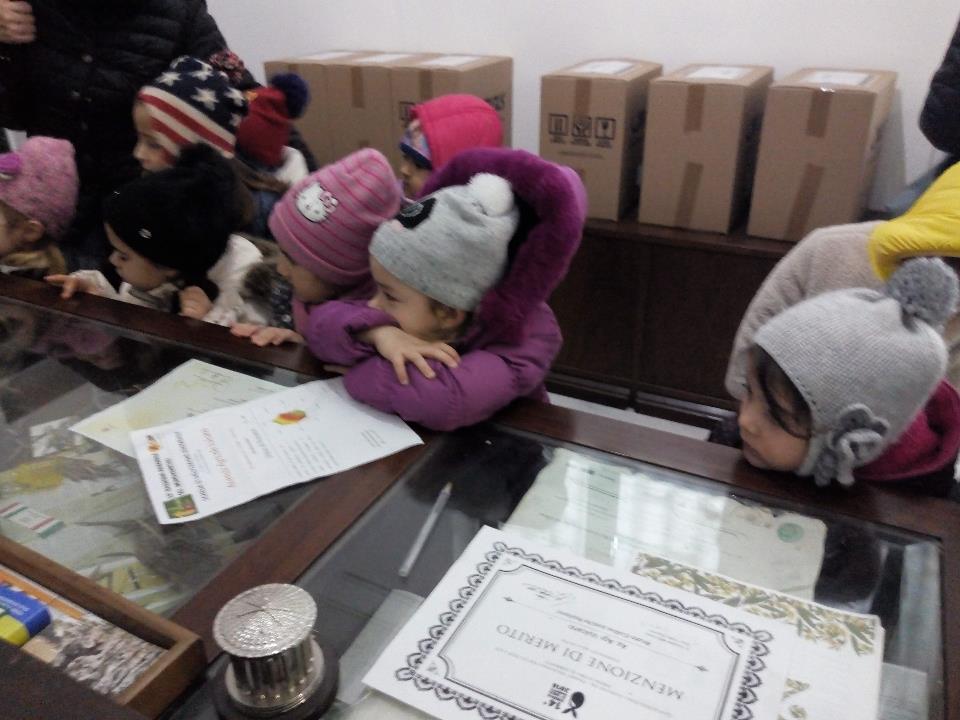 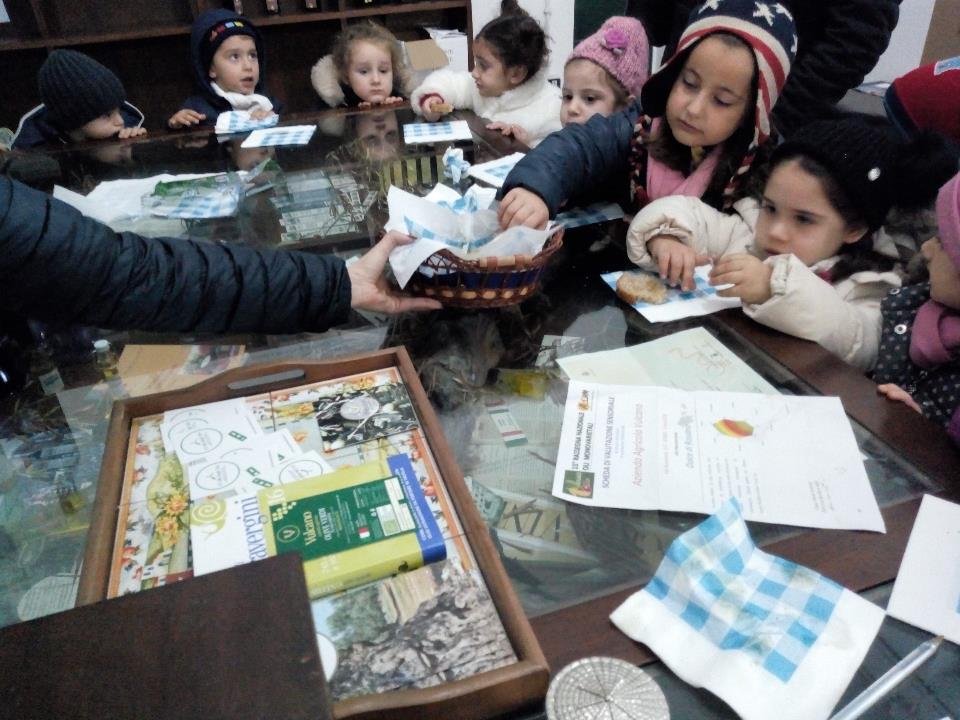 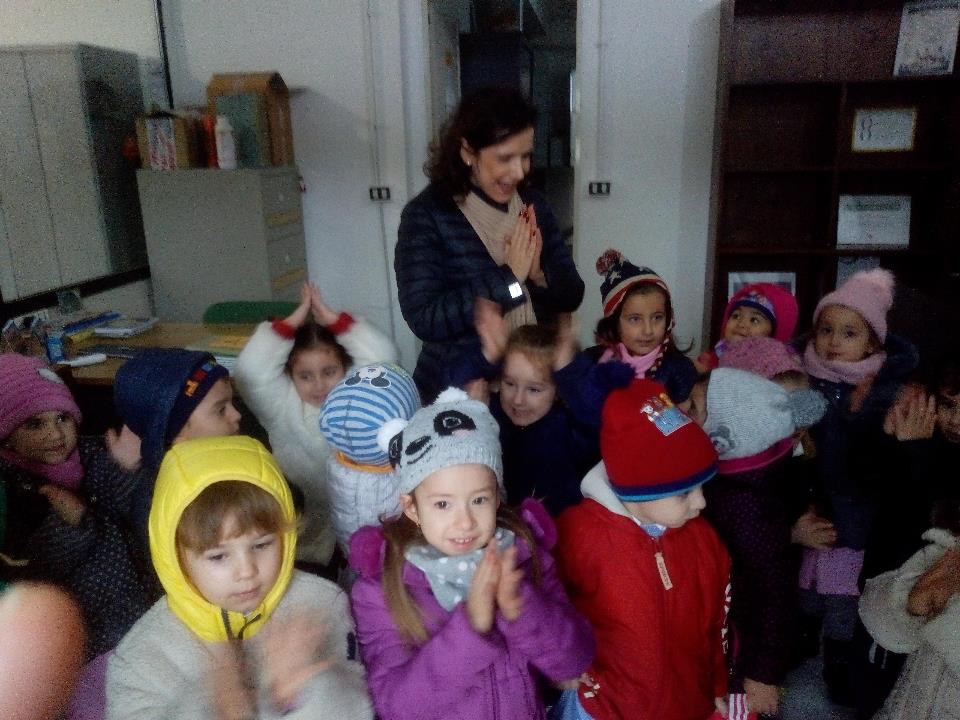 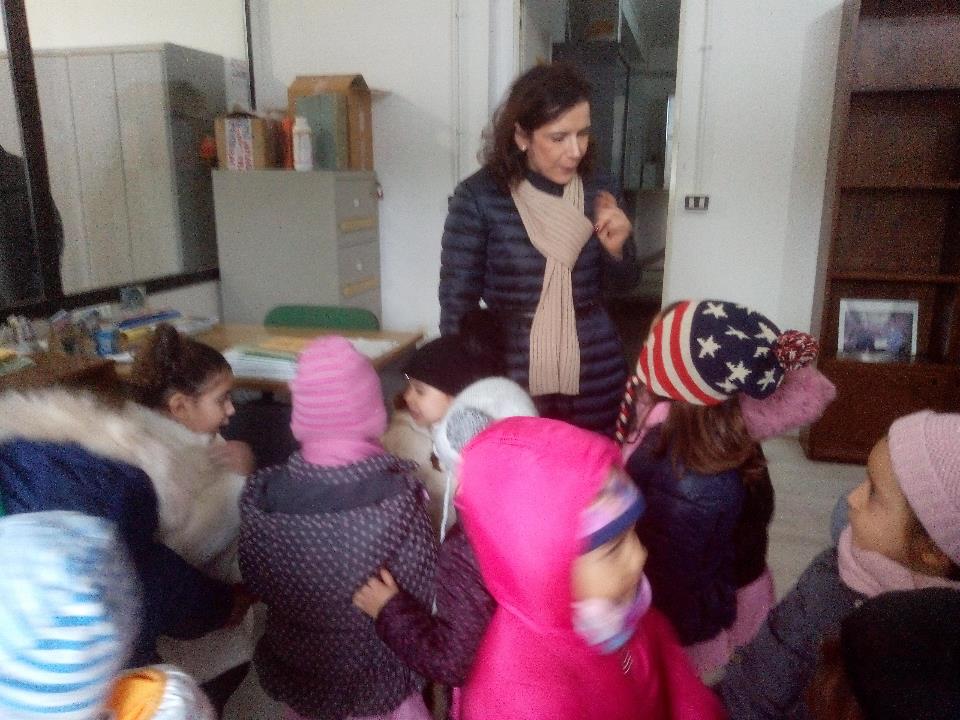